Children’s Media Use
JUNE 2020
Contents
79
Discovering new content
05
Executive Summary
6
84
Challenging content
08
Devices available and used
1
7
86
94
99
Programmes and shows
Online content
Audio content
13
Media consumption
27
32
41
43
Programmes and shows
Online content
Audio content 
Gaming
2
8
103
Parental Concerns
Protecting Children from inappropriate content
45
Content preferences
3
9
108
Programmes and shows
Online content
Gaming
47
57
66
Programmes and shows
Audio content
Online Content
112
120
123
4
10
New Zealand content
70
132
Appendix
5
Background
Key research questions include:
NZ On Air and the Broadcasting Standards Authority (BSA) jointly commissioned Colmar Brunton to conduct research into the media used by tamariki in New Zealand.
What media are children and young people consuming?
When, where and how are they accessing the content they consume?
What content do they prefer and what do they not enjoy?  
How do tamariki deal with challenging content?
What are parents and caregivers concerned about their child seeing or hearing? Also, what are they doing to minimise exposure to challenging content?
Research on this topic was last commissioned in 2014 and since that time the media landscape in Aotearoa has continued to evolve. Most notably, we now have greater choice when it comes to the media we consume, and how, when and where we consume it. This has resulted in increasingly fragmented audiences across a range of domestic and international platforms. Other trends that have impacted the media landscape include the growth of video on demand services, increased popularity of unregulated platforms, changing views of what’s acceptable for children and their parents and caregivers, and increased concerns about how we protect children from topics such as violence and terrorism.
Given these developments there is a clear need to update our understanding of children’s media use.
What we did
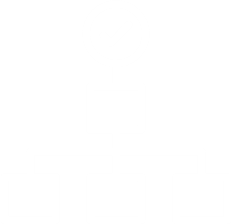 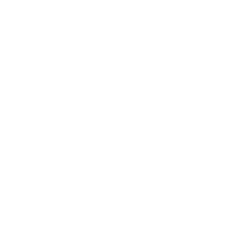 Method
Sampling
We used the Colmar Brunton online panel to recruit parents and caregivers of children aged six to fourteen. Interviews took place between the 2nd and 23rd of March 2020.
We initially set out to conduct 700 interviews online and 300 interviews face to face. However, the viability of face to face interviews was hampered by the arrival of Covid-19. Community concerns saw a significant decline in response rates. Because of this, as well as a desire to put participant and interviewer safety first, we ceased face to face interviews and transitioned the remaining fieldwork online.
In total we interviewed 1,112 children aged six to fourteen and their parents / caregivers (1,005 online and 107 face to face). A sample size of 1,112 has a margin of error of +/-2.9%.





Weighting was applied to ensure the final sample profile was representative of the six to fourteen year old population by age, gender, region, ethnicity, and household income. The sample was also weighted by day of the week to ensure questions relating to “yesterday” were representative across the week.
Historically Children’s Media Use has been conducted using a face to face survey. However, in 2020 the decision was made to use a mixed method approach, online and face to face, with the majority of the fieldwork to be completed online. 
The key reasons for shifting towards online were to:
Future-proof the survey: It is becoming increasingly challenging to reach a representative sample of households with six to fourteen year olds with a face to face survey in a cost effective way.
Offer additional value: We were able to increase the sample size and ask respondents more questions within the 20 minute timeframe using the online approach. 
The reasons for retaining a notable face to face sample, as opposed to shifting the survey purely online were to: 
Achieve a representative sample: With a face to face approach we can ensure we reach low income households that may not have access to internet enabled devices.
Safeguard the ability to make comparisons in time series data: There are often notable shifts in attitudes and self-reported behaviours when switching from an interviewer-led approach to online. Conducting face to face interviews in parallel with the online interviews meant we could understand what impact (if any) the change in methodology had on the results. 
When comparing results across the online and face to face surveys, we found them to be very similar both in terms of magnitude and rank order of usage, areas of concern and broader attitudes. Consequently, we can be confident that any shift in the results is due to a real change since 2014. Also, as the different methodologies produced such comparable results, we merged them together into one holistic view.
Executive summary
Key findings
What content do they prefer and what do they not enjoy?
When, where and how are they accessing content?
What media are children consuming?
Reflecting the trend towards streaming services and unregulated platforms, the devices present in family homes have changed dramatically since 2014. Access to streaming services and Smart TVs has increased, while access to radio, DVD players, and SKY TV has dropped off. On average, there are eight devices in each home, of which children have access to six. 

Television is the most popular device for watching programmes and shows on. However, many children also watch through a second device. 

Forty-eight percent of children access content outside of their home, the most common activities are ones that can easily be done on smaller devices i.e. surfing the internet, watching YouTube and using social media. 

There are certain times of day when children are more likely to consume different types of content. Some children watch programmes and shows before school, but the most common time to watch is between 6pm and 8.30pm. Online use tends to peak slightly earlier in the afternoon, between 3pm and 6pm. Those who listen to live radio appear to be doing so on their way to and from school, with similar sized peaks in the morning and early afternoon.

Watching programmes and shows and using the internet are largely solo activities. In contrast, children mostly listen to the radio with an adult around, suggesting much of children’s radio exposure is second hand and they are not actively seeking out this type of content on their own. The proportion of children engaging in these activities on their own increases as they age.
Cartoons have the broadest appeal of any genre. Enthusiasm for cartoons is greatest when children are young. As they age the genres they enjoy begin to broaden. Genre preferences often differ by gender, boys are more likely to enjoy action and adventure, tech and gaming, and sports shows. Girls, on the other hand, tend to prefer comedy and drama, food and cooking, music, reality, and variety shows.

Children’s favourite programmes and shows vary greatly, reflecting a highly fragmented media landscape. Overseas programmes Peppa Pig and Paw Patrol are clear favourites among pre-school children, however most don’t have a favourite New Zealand-made show. This suggests that local content for pre-schoolers isn’t keeping up with the overseas offerings.

A third of parents and caregivers think YouTube is the best platform for their six to fourteen year olds and 10% think Netflix is, beyond this preferences are highly fragmented. Favourite websites or platforms for pre-schoolers are less varied, this may reflect fewer good-quality options for this age group.

Adventure and multi-player games are the most popular types of video game. Older children, particularly boys, are more likely to prefer multiplayer, fighting and shooting, and sports games than average. Younger children and girls are more likely to enjoy educational games. Many children enjoy the social aspect of playing video games, and like to play with their friends and family. 







Awareness of HEIHEI is sitting at 49% among children, and 17% have used it. However, despite the fact that nearly half of those children who have used HEIHEI enjoy it, children are not using it regularly. Platforms with higher reach such as Netflix and YouTube are more likely to be top of mind when children are deciding where to go to access their content. It will be difficult to contend with these goliaths.
On any given day, 98% of children are interacting with some form of media content. Watching videos on overseas platforms like YouTube and using websites and apps are the most popular activities overall. 

Netflix and YouTube are the most popular platforms for watching programmes and shows. Unregulated platforms like YouTube and streaming services have seen high levels of growth since 2014. This growth has come at the expense of more traditional television channels such as TVNZ 2, which in 2014 was the second most popular source of programmes and shows for children. Local on demand sites such as TVNZ OnDemand have had some success in growing their platforms with children, however the HEIHEI website and app has yet to get a foothold.

A third of children use social media. In general, use of social media is low up until children reach 10 years old, at this point usage starts to pick up. Social media apps that allow children to tell stories through images and video are the most popular, and none more so than TikTok. TikTok offers a fun and controlled environment for children to interact with others online. It’s possibly because of this that TikTok has a younger audience than the other apps.

Spotify and YouTube are the most popular platforms for accessing audio content. Like Netflix, Spotify has enjoyed significant growth since 2014. 

Video games are incredibly popular, with nine in ten children playing them. Boys and Māori children are more likely than average to play them, while younger children are less likely.
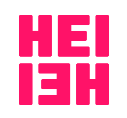 Three quarters of parents and caregivers agree that it’s important for their children to watch local programmes and shows that reflect them and their world, and 42% of those aware of HEIHEI agree it’s a good place to find local content.
Key findings
How do tamariki deal with challenging content?
What are parents and caregivers concerned about their child seeing or hearing?
What are parents and caregivers doing to minimise exposure to challenging content?
Nearly all parents and caregivers are concerned about what their children might encounter when consuming media. Parents and caregivers are most concerned about their children being exposed to inappropriate content when watching programmes and shows and using the internet. They are somewhat less concerned that their children will hear inappropriate content on the radio. 
For programmes and shows, parents and caregivers are most concerned about content that shows sex (81%), violent or abusive behaviour (79%), torture (76%), animal torture (74%), killing (72%) and drug taking (71%). Racist language is also a concern for two in three parents and caregivers.
When their tamariki are on the internet, they are most worried about them being exposed to sexual material and pornography (80%), contact with strangers (79%), bullying (72%), viruses (62%) and derogatory views such as racism, extremism or sexism (70%). Interacting with others on chatrooms and forums is also troubling for 63%. With the increased prevalence of smartphones, uploading of pictures is a worry for 60% of parents and caregivers.
For radio and audio streaming services, sexually suggestive language (67%), sexist comments (63%), racist comments (63%), and explicit or inappropriate lyrics (61%) are of most concern to parents and caregivers. Coverage of world events such as terrorism, war, death or natural disasters is problematic for just under half (49%) of parents and caregivers.
Most 10 to 14 year old children have been exposed to content that has bothered or upset them (87% for programmes and shows, 72% for internet and 54% for radio). The most common types of content children find upsetting to see relate to sex and nudity, violence and animal harm.  
Children fundamentally rely on adult advice (71%) to navigate the risk of being exposed to harmful content. Parents and caregivers do this by signalling to children what is appropriate and inappropriate for their age e.g. naked bodies (59%), rude or naughty words (49%) and violence (48%). 
Classification labels (51%) and warning messages (47%) provide important support to parents, caregivers and children by making the risk of seeing inappropriate content clear and accessible. Most children have a clear idea of which classification level is right for them. 
The 8.30pm watershed continues to be an important and well remembered broadcast television mechanism for half (46%) of children. However, as viewing moves more to on demand, we are seeing awareness levels decline (39% not aware in 2020 compared to 26% in 2007).
Tamariki respond to distressing material on programmes or shows by quickly removing the offending material by switching to something else (48%) or physically shielding their eyes (32%). Telling an adult is a coping mechanism for 39% and in most instances (92%) children feel better after talking about it. 
For distressing content on the internet, children most often navigate to a different website (41%) or close the offending window (36%). One in three talk to an adult and 89% feel better as a result of that interaction. Twenty percent of children block offending material, but only 11% use the built-in reporting protocols for websites and apps.
Protecting children from inappropriate content on programmes and shows means almost all parents and caregivers (96%) have rules in place. Most (86%) have enforced time restrictions, and 75% have rules around supervision. Two thirds (67%) have rules about the types of content their tamariki can view. Only four in ten (42%) are using parental control settings. Given only 15% of children are allowed to watch programmes and shows unsupervised, “always-on” tools like parental controls have the potential to play a greater role.
Many children (58%) have a set curfew for watching programmes and shows. On average this is 7.30pm for six to eight year olds, 8pm for nine to eleven year olds and 9pm for twelve to fourteen year olds. While there is a high reliance on household rules to protect children, fewer are aware of the 8.30pm watershed than in 2014, and parents are using classifications and warnings to guide their decisions less frequently.
Ninety-three percent of parents and caregivers have rules in place about using the internet. Common controls include regularly checking on what their child is doing, and restricting screen time. Most parents and caregivers check on what their children have been doing online at least some of the time by looking at their app usage. Half (48%) of all parents and caregivers use filtering software or in-app controls to stop their children from accessing inappropriate content. Technical savvy is playing a role in adoption of these controls. The main reason people don’t try to restrict what their children can access through filtering software or in-app controls is that they trust their child to pick appropriate content. Others don’t know how to go about this (24%), this is particularly true for Māori (36%).
Rules around audio content exist in 75% of households. Most often parents and caregivers switch off or change inappropriate content, regularly check in on what their child is listening to, and monitor volume levels. Only 22% have restrictions on what content they can access.
Devices available and used
Devices and platforms / services available
(Total present at home)
Access to streaming services and Smart TVs has increased dramatically since 2014, while access to radio, DVD players, and SKY TV has dropped off. 
There is widespread access to television, smartphones and computers. 
On average, children have eight of these things in their household, and have access to six of them.
*Proportion of children with access to their own personal smartphone was 48% in 2014
Note: Please interpret these results with caution, an online method is likely to overestimate levels of access to devices. It’s worth noting that access to devices was broadly consistent between online and face to face samples. However, we observed relatively lower levels of access to TV, games consoles, and Sky TV for face to face participants.
Source: S1Q1. Firstly, which of these do you have in your home? | S1Q2. And which of these does [CHILD] have access to? 
Base size: All parents and caregivers of 6 to 14 year olds 2020 (n=1,112); 2014 (n=708); 2007 (n=604)
Significantly higher / lower than in 2014
Devices and platforms / services available
Pacific and Asian children are less likely than average to have access to a range of devices, as are children from low income households.
Region
Ethnicity
Household income
Note: Please interpret these results with caution, an online method is likely to overestimate levels of access to devices. It’s worth noting that access to devices was broadly consistent between online and face to face samples. However, we observed relatively lower levels of access to TV, games consoles, and Sky TV for face to face participants.
Source: S1Q1. Firstly, which of these do you have in your home? 
Base size: All parents and caregivers of 6 to 14 year olds 2020 (n=1,112)
Significantly higher than the total

Significantly lower than the total
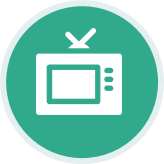 Devices used to watch programmes and shows
Television is the most widely used device for watching programmes and shows. 
Children use two devices to watch programmes and shows on average.
Source: S2Q3. Which of the following, if any, does [CHILD] use to watch shows at home? 
Base size: All parents and caregivers of 6 to 14 year olds who watch programmes and shows (n=1,000)
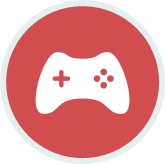 Devices used for gaming
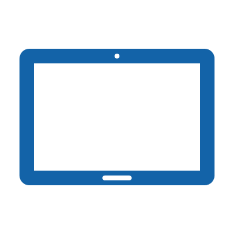 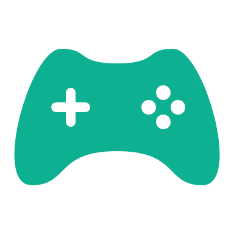 While there is a clear preference for watching programmes and shows on television, there isn’t a preferred device for gaming. Gaming consoles, tablets, mobile phones, and computers are all equally popular.
49%
Use a gaming console
47%
Use a tablet
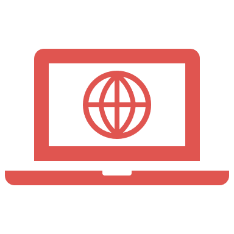 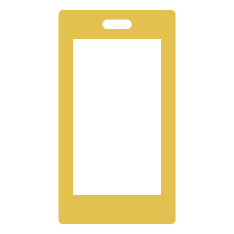 46%
Use a mobile phone
44% Use a computer or laptop
Source: G1. What devices do you play video, computer or online games on? 
Base size: All 6 to 14 year olds who play video games (n=885)
Media consumption
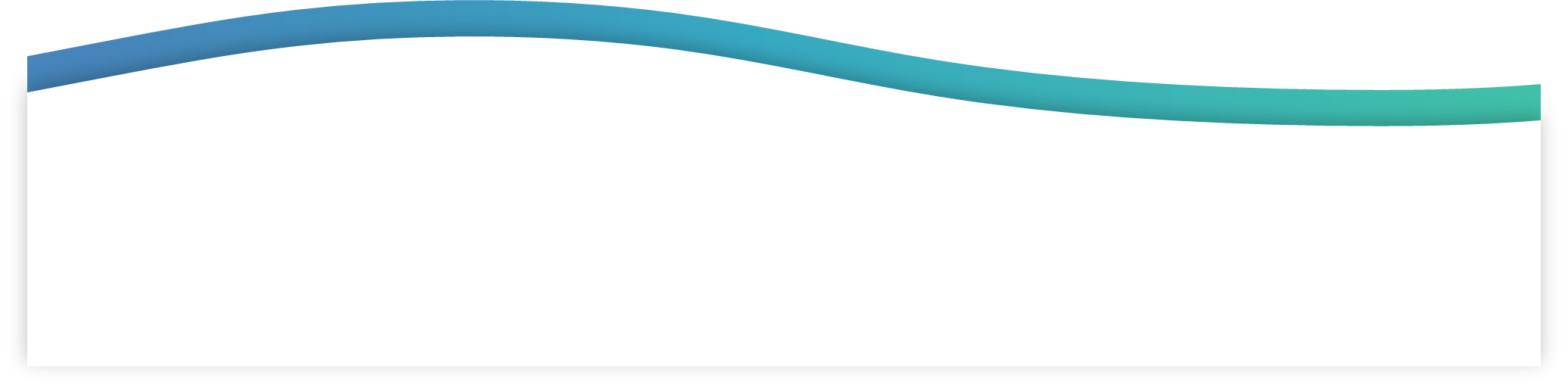 Media consumption: section summary
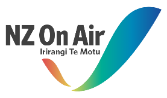 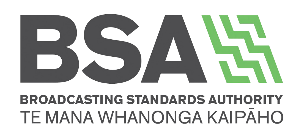 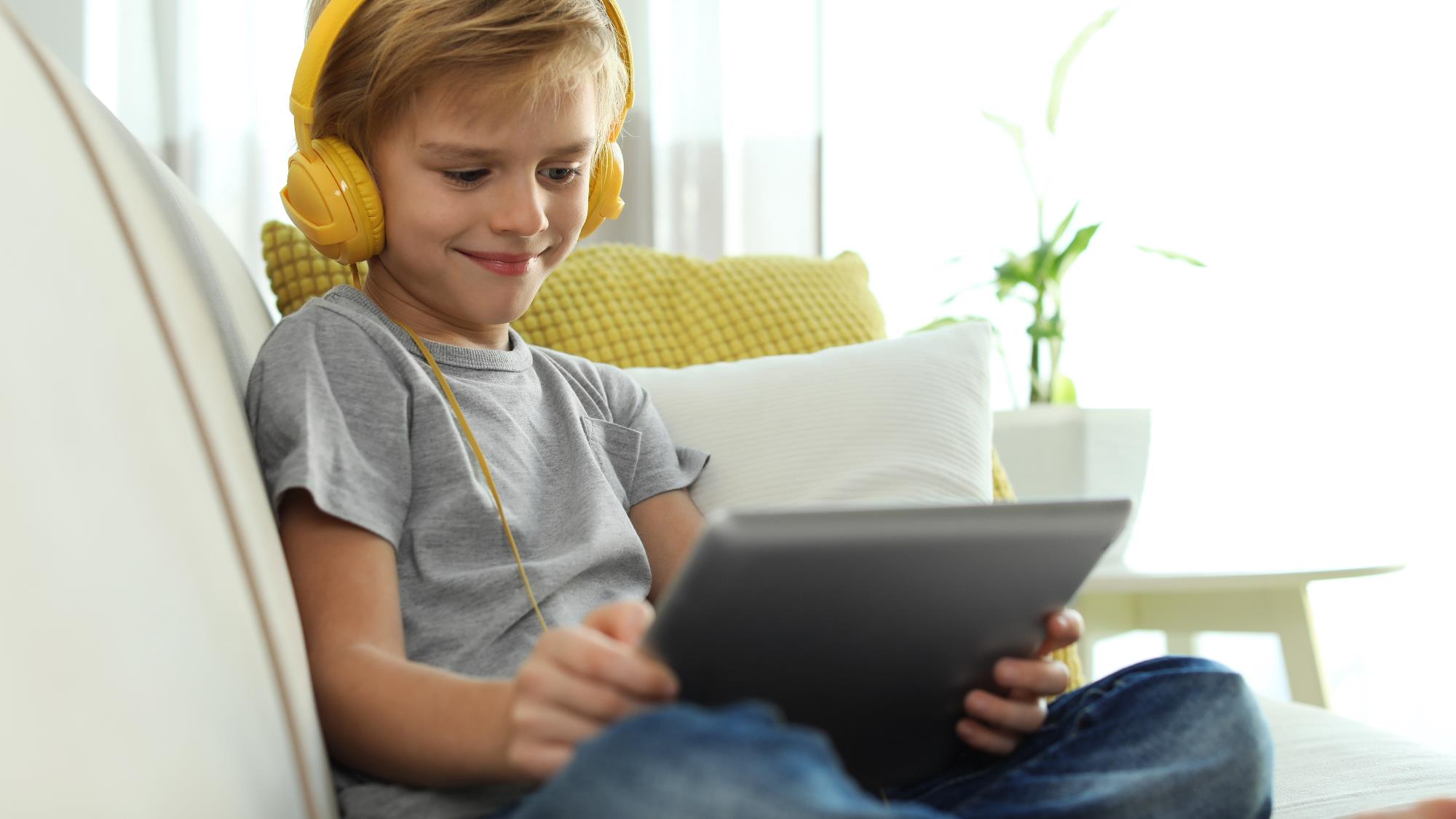 On any typical day, most tamariki interact with some 
form of media content. Watching programmes and shows (82%) and using 
the internet (82%) are most present.
Forty-eight percent of children access content outside of their home, the most common activities are ones that can easily be done on smaller devices i.e. surfing the internet, watching YouTube and using social media. 
Watching programmes and shows and using the internet are largely solo activities. In contrast, children mostly listen to the radio with a grown up around, suggesting much of children’s radio exposure is second hand and they are not actively seeking out this type of content on their own.
When looking at specific activities, watching videos on overseas platforms like YouTube and using websites and apps are the most popular. They are also the activities children spend the most time on. In general, older children are more likely to use online platforms and services which would require the user to find content on their own.
There are distinct patterns for when children consume different types of content. Some children watch programmes and shows before school, but the most common time to watch is between 6pm and 8.30pm. Online use tends to peak slightly earlier in the afternoon, between 3pm and 6pm. Those who listen to live radio appear to be doing so on their way to and from school, with similar sized peaks in the morning and early afternoon.
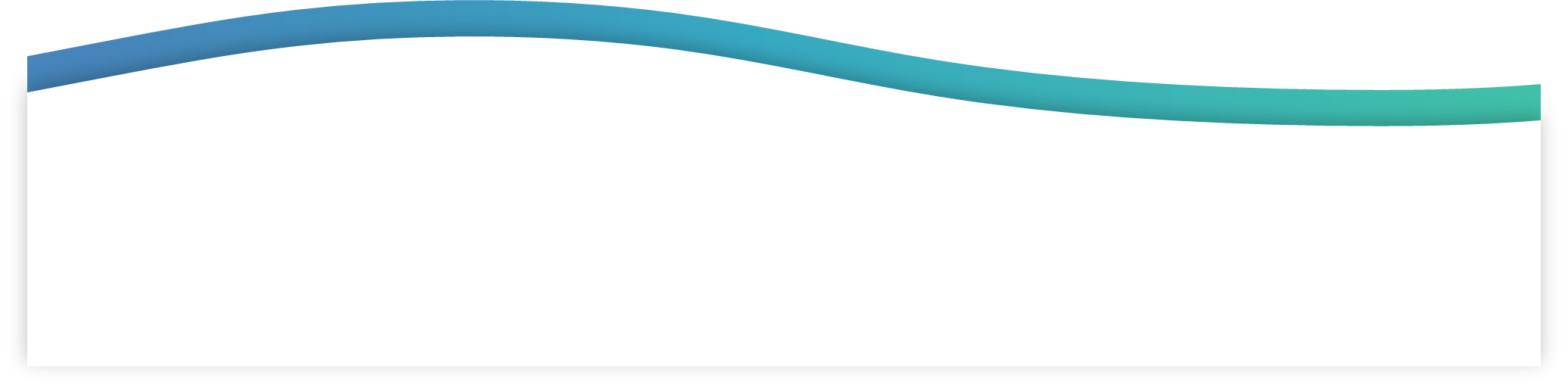 Media consumption: section summary
Media consumption: section summary
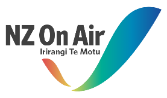 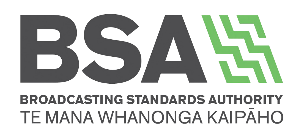 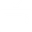 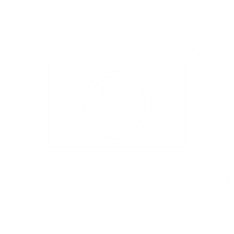 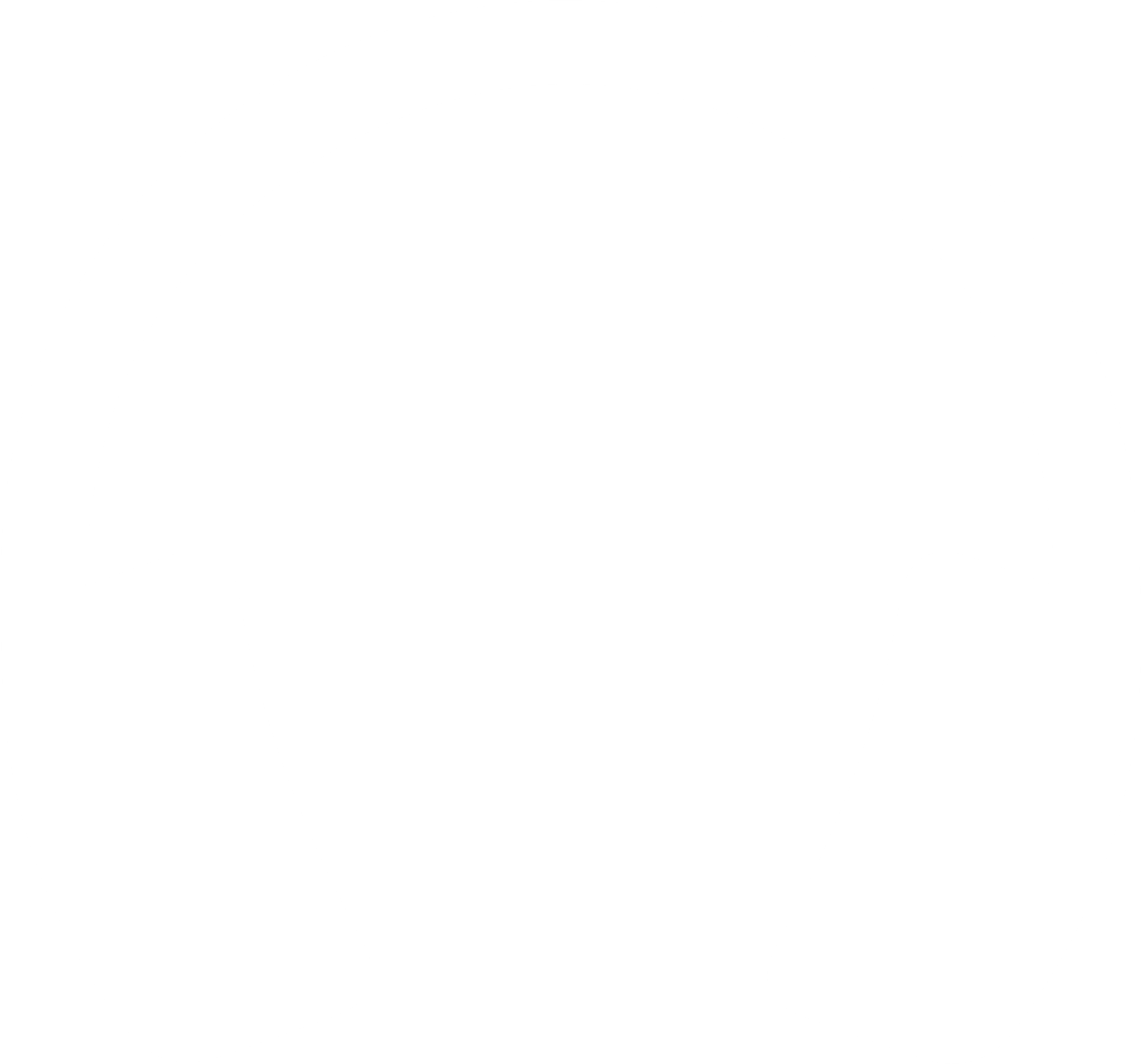 Internet
Programmes and shows
Audio content
YouTube is the most common place children consume content online, followed by watching shows on streaming services.
A third of children use social media. TikTok, Instagram and Snapchat are the most popular. In general, use of social media is low up until children reach 10 years old, at this point usage starts to pick up. 
Of all the platforms and apps asked about, YouTube, TikTok, Instagram and Snapchat are most ingrained into the daily lives of users.
Most children are still using the internet at 7pm, after this point they start to log off. Only 21% are still online by 9pm.
Netflix and YouTube are the most popular platforms and services for watching programmes and shows. Unregulated platforms like YouTube and streaming services have seen high levels of growth since 2014. On demand channels are also growing in popularity. 
Fewer children now watch TVNZ 2, Cartoon Network and Nickelodeon. 
Sixteen percent of caregivers turn on captioning for their children when watching programmes and shows. Most often this is for language learning (10%), this is particularly common among Asian children (32%).
Spotify and YouTube are the most popular platforms for accessing audio content, with 42% of children listening to each of these respectively.
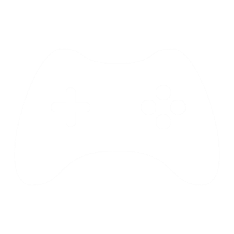 Video games
Nine in ten children play video games. Boys and Māori children are more likely to play than average, while younger children and girls are less likely.
Type of media children consume each day
Almost all children (98%) interact with some form of media content each day. Eighty-two percent of children watch programmes and shows and use the internet respectively, and two thirds listen to radio, audiobooks or streaming services.
66%
Listen to radio, audiobooks or music streaming services
82%
Watch programmes or shows
82%
Use the internet
Source: S1Q5. When did [CHILD] do each of the following for 5 minutes or more?
Base size: All parents and caregivers of 6 to 14 year olds (n=1,112).
Type of media children consume each day
When we break these broad categories down, we see the most popular activities are watching videos online and using websites and apps.
Source: S1Q5. When did [CHILD] do each of the following for 5 minutes or more? 
Base size: All parents and caregivers of 6 to 14 year olds (n=1,112). Excludes don’t know responses.
Type of media children consume each day
Age is the biggest differentiator when it comes to the content children consume. Older children are more likely to use online platforms and apps which often require the user to find content themselves.
Gender
Ethnicity
Age
Household income
Significantly higher than the total

Significantly lower than the total
Source: S1Q5. When did [CHILD] do each of the following for 5 minutes or more? 
Base size: All parents and caregivers of 6 to 14 year olds (n=1,112). Excludes don’t know responses.
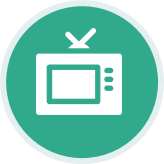 When children watch programmes and shows
A small number of children are watching programmes and shows in the early morning, before school. The proportion of children watching programmes and shows increases after school hours and peaks between 6pm and 8.30pm, after which it declines drastically. It is worth noting that only 9% of children watch free-to-air TV after the 8.30pm watershed.
47%
46%
44%
Watch TV on a NZ website or service
Watch TV through a Sky decoder or MySky
Watch TV on an overseas site or service
35%
24%
Watch live or recorded free-to-air TV
Watch TV on demand
Proportion who watch this type of content each day
Source: S1Q5. When did [CHILD] do each of the following for 5 minutes or more? 
Base size: All parents and caregivers of 6 to 14 year olds who did each activity yesterday (n=259 to n=510).
XX%
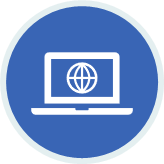 When children are online
Looking at online behaviour, we don’t see the same pre-school spike that we do with programmes and shows. Online use tends to peak earlier in the afternoon, between 3pm and 6pm.
73%
11%
66%
Watch a video online using an overseas site
Watch a video online using a NZ site
Use website or apps
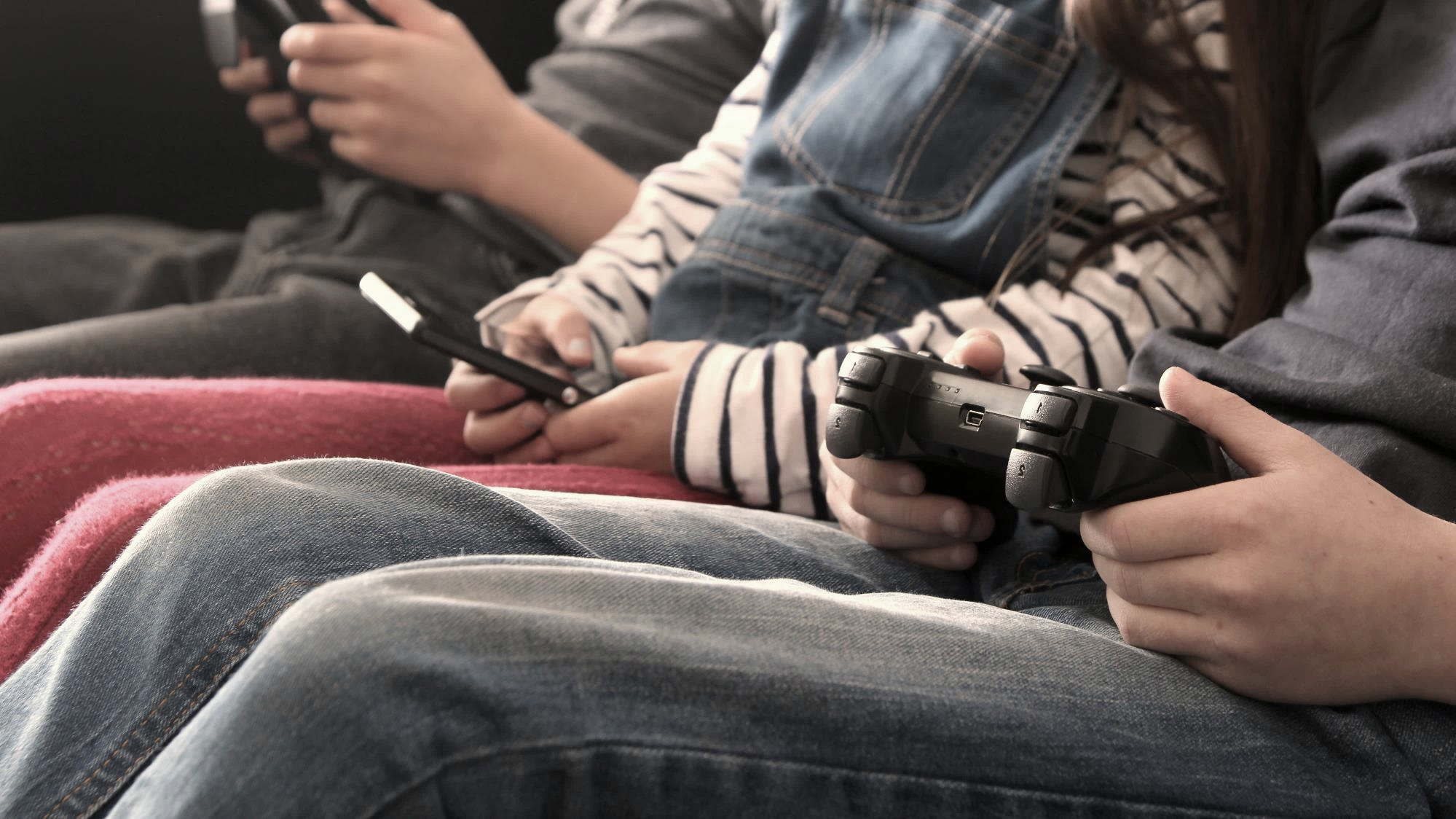 Proportion who view this type of content each day
Source: S1Q5. When did [CHILD] do each of the following for 5 minutes or more? 
Base size: All parents and caregivers of 6 to 14 year olds who did each activity yesterday (n=123 to n=790).
XX%
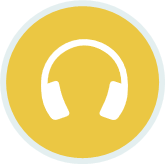 When children are listening to audio content
Media consumption patterns for audio content vary. Those listening to New Zealand radio appear to be doing so on their way to and from school, with peaks in the morning and early afternoon. In contrast, listening to music, podcasts and audiobooks appears to be more of an evening activity.
51%
27%
14%
Listen to music on site or streaming service
Listen to a NZ radio station broadcast live
Listen to music on CDs or iPod
10%
8%
5%
Listen to a NZ radio station online
Listen to a podcast or audiobook
Listen to an overseas radio station online
Proportion who listen to this type of content each day
Source: S1Q5. When did [CHILD] do each of the following for 5 minutes or more? 
Base size: All parents and caregivers of 6 to 14 year olds who did each activity yesterday (n=58 to n=300).
XX%
How long children spend on different activities
Average time spent…
Of all the activities we asked about, children spend the most time watching videos online on overseas platforms. 

The least amount of time is spent listening to New Zealand radio online, and watching video content on local websites.
Source: S1Q7. Still thinking about yesterday, how long did [CHILD] spend on each of these activities in total?
Base size: All parents and caregivers of 6 to 14 year olds who did each activity yesterday (n=58 to n=789).
Time spent by the proportion engaging in each activity
Children spend the most time on the most popular activities.
Source: S1Q5. When did [CHILD] do each of the following for 5 minutes or more? | S1Q7. Still thinking about yesterday, how long did [CHILD] spend on each of these activities in total?
Base size: All parents and caregivers of 6 to 14 year olds who did each activity yesterday (n=58 to n=789).
Content consumption in home versus out of home
Around half of children access content outside of their home. Most common out of home activities include surfing the internet, watching YouTube, and using social media – all activities that can easily be done on a smaller device.
In home
Out of home
Source: Q6. Which of these did you do at home yesterday? | Q6b. Which of these did you do when you were away from home yesterday?  
 Base size: All 6 to 14 year olds (n=1,112)
Who is the child with while they use each media?
Watching programmes and shows and using the internet are largely solo activities. In contrast, children most often listen to the radio with a grown up present, suggesting much of children’s radio exposure is second hand and they are not actively seeking out this type of content on their own.
Listen to the radio mostly with...
Watch programmes or shows mostly with…
Use the internet mostly with…
Source: Q1b. Thinking about what you watched yesterday. Did you mostly watch it… | Q3b. When using the internet or a website yesterday, did you mostly do that… | Q4b When listening to the radio yesterday, did you mostly do that…  
Base size: All 6 to 14 year olds who watched a programme or show yesterday (n=946), who used the internet yesterday (n=925); who listened to the radio yesterday (n=519)
Who is the child with while they use each media?
As children age they are more likely to consume media on their own.
Source: Q1b. Thinking about what you watched yesterday. Did you mostly watch it… | Q3b. When using the internet or a website yesterday, did you mostly do that… | Q4b When listening to the radio yesterday, did you mostly do that…  
Base size: All 6 to 14 year olds who watched a programme or show yesterday (n=946), who used the internet yesterday (n=925); who listened to the radio yesterday (n=519)
Media consumption:  Programmes and shows
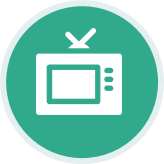 Daily reach of platforms, channels and streaming services for watching programmes and shows
Sky TV channels (nett 17%)
Streaming Services (nett 53%*)
Netflix and YouTube have the highest daily reach of all the platforms, channels and streaming services we asked about. 

Both unregulated platforms like YouTube and streaming services have seen high levels of growth since 2014. On demand free-to-air TV channels are also increasingly popular, although HEIHEI and Māori TV OnDemand have yet to get a foothold.

Fewer children now watch TVNZ 2, Cartoon Network and Nickelodeon.
YouTube (nett 51%)
Live free-to-air (nett 31%)
On demand free-to-air TV (nett 14%)
*NOTE: daily reach of streaming sites was 1% in 2014
Source: Q1f. Which of these did you watch yesterday? 
Base size: All 6 to 14 year olds 2020 (n=1,112), 2014 (n=708)
Significantly higher / lower than in 2014
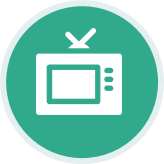 Demographic differences in daily reach of top five platforms, channels and streaming services
Younger children are less likely to watch YouTube, TVNZ 1 and Three. 

Higher income families are more likely to have paid for a Netflix subscription.
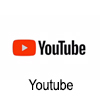 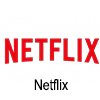 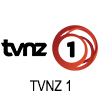 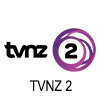 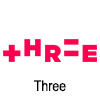 Source: Q1f. Which of these did you watch yesterday? 
Base size: All 6 to 14 year olds 2020 (n=1,112),
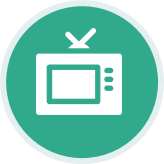 Favourite place to watch programmes and shows
We asked children to select their favourite place to watch programmes and shows. The five most popular were YouTube, Netflix, Disney +, Cartoon Network and Nickelodeon. All other options were selected by 1% of children or less.
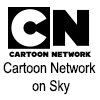 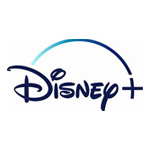 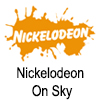 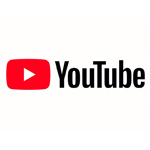 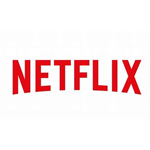 Source: Q1g. And which one is your favourite? 
Base size: All 6 to 14 year olds 2020 (n=1,112),
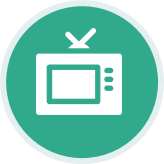 Use of captioning and subtitles
In total, 16% of parents and caregivers turn on captioning and subtitles for their children. Most often this is for language learning. This is particularly common for Asian children.
32% among Asian children
Source: S2Q16. When [CHILD] is watching programmes or shows, do you turn on captioning or subtitles?? 
Base size: All parents and caregivers of 6 to 14 year olds who watch programmes and shows (n=878),
Significantly higher / lower than average
Media consumption: Online content
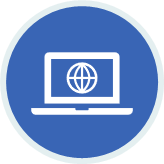 Daily reach of social media, streaming services and websites
Music (nett 20%)
Social media (nett 30%)
Children prefer social media platforms that focus on sharing videos or images, with TikTok, Instagram and Snapchat in the top three. Reach for both Instagram and Snapchat has increased since 2014. 

Spotify is the most popular online platform to listen to music on. Reach for Spotify has grown dramatically since 2014.
TradeMe (nett 3%)
News sites (nett 3%)
Source: Q3d. Which of these did you use yesterday? 
Base size: All 6 to 14 year olds 2020 (n=1,112), 2014 (n=708)
Significantly higher / lower than in 2014
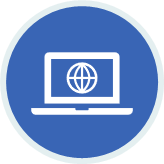 Daily reach of social media and streaming services
Looking at the top five social media and streaming platforms, there is a clear relationship between age and use. In general, use of these platforms is low up until 10 years, and then it starts to pick up.
Source: Q3d. Which of these did you use yesterday? 
Base size: All 6 to 14 year olds 2020 (n=1,112), base size for each age group is greater than n=100
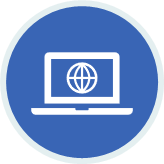 Demographic differences in daily reach of social media and streaming services
While age is the biggest differentiator, gender, ethnicity and income are also important.

TikTok and Snapchat are more popular among girls and Māori children, and less popular among Asian children. 

Children from high income households are more likely to have access to Spotify, but less likely to be on Facebook.
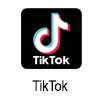 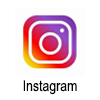 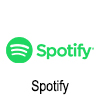 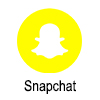 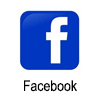 Source: Q3d. Which of these did you use yesterday? 
Base size: All 6 to 14 year olds 2020 (n=1,112)
NOTE: Chart excludes age differences – see previous slide for breakdown
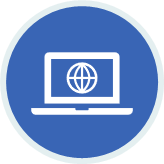 Total engagement in online activities
YouTube is the most common place for children to be online, followed by watching shows on streaming services.
Watch programmes and shows (nett 57%)
Social media (nett 39%)
Listen to music / radio (nett 33%)
Source: CQ10a. Which of these things, if any, do you do on websites or apps at home?
Base size: All 6 to 14 year olds (n,1,005)
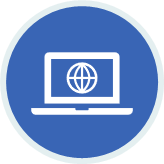 Frequency of engagement in online activities
YouTube, TikTok, Instagram and Snapchat are the most ingrained into the daily life of users.
NOTE: Results where sample size is less than 30 have been suppressed.
Source: Q10b About how often do you…  
Base size: All 6 to 14 year olds who engage in each activity (n = 31 to 773). Excludes ‘don’t know’ responses.
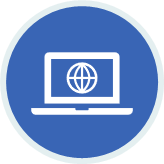 Frequency of engagement by the proportion engaging in each activity
A high proportion of children engage in these activities, and do so regularly
A high proportion of children watch YouTube and use streaming services to watch programmes and shows.  

Fewer children use social media platforms such as TikTok, Instagram, Snapchat and Facebook. But those that do are using them often.
Source: Q10a. Which of these things, if any, do you do on websites or apps? | Q10b About how often do you…  
Base size: All 6 to 14 year olds (n=1,112)
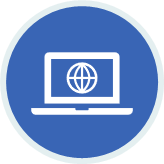 When children stop using the internet
Most children are still using the internet at 7pm, after this point children start to log off. Only 21% are still online by 9pm.
Source: S1Q6. When did your child stop using the internet yesterday?
Base size: All parents and caregivers of 6 to 14 year olds who used the internet yesterday (n=898). Excludes don’t know and unusable responses.
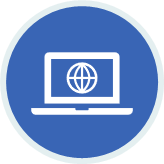 When children stop using the internet by age group
As might be expected, older children use the internet later into the evening than younger children.
Source: S1Q6c. When did your child stop using the internet yesterday?
Base size: All parents and caregivers of 6 to 14 year olds who used the internet yesterday (n=898). Base sizes for each age group greater than 200. Excludes don’t know and unusable responses.
Media consumption: Audio content
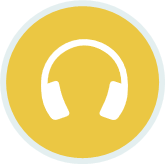 What children listen to
Spotify and YouTube are the most popular platforms for accessing audio content.
Source: Q9a. Which of the following, if any, do you ever listen to? 
Base size: All 6 to 14 year olds (n=1,112)
Media consumption: Gaming
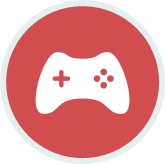 Who plays video games?
Nine out of ten children play video games. Boys and Māori children are more likely to play video games than average, while girls and younger children (aged six to eight) are less likely.
Significantly higher / lower than average
Source: G1. What devices do you play video, computer or online games on?
Base size: All 6 to 14 year olds (n=1,005), base size for each demographic subgroup is greater than n=100
Content preferences
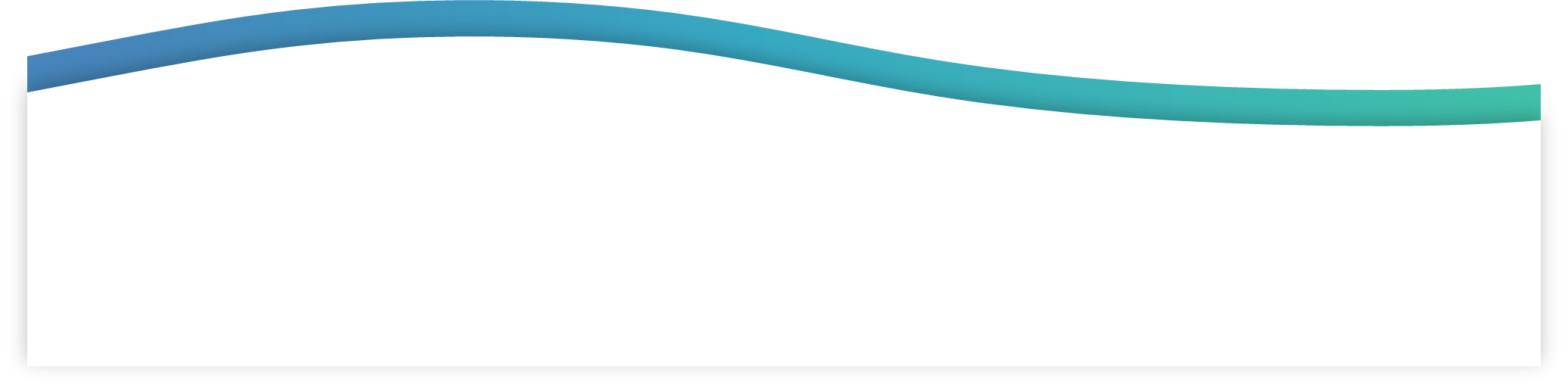 Content preferences: section summary
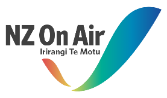 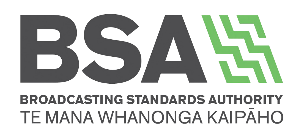 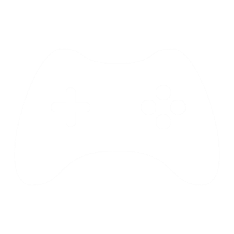 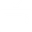 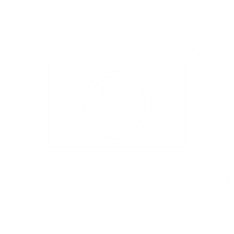 Video games
Internet
Programmes and shows
Children watch programmes and shows for a variety of reasons, the most common being that it’s a fun thing to do and stops boredom. 
Cartoons continue to have the broadest appeal of any genre. Enthusiasm for cartoons is greatest when children are young. As they age the genres they enjoy begin to broaden. Genre preferences often differ by gender - boys are more likely to enjoy action and adventure, tech and gaming, and sports shows. Girls, on the other hand, tend to prefer comedy and drama, food and cooking, music, reality, and variety shows.
Children’s favourite programmes vary widely, however The Simpsons is the most popular. Overseas programmes such as Peppa Pig and Paw Patrol are favourites among pre-school children. Most pre-schoolers don’t have a favourite New Zealand-made show. 
What Now and Fanimals are the most well-known of the New Zealand shows we asked about, despite awareness of What Now nearly halving since 2014.
A third of parents and caregivers think YouTube is the best platform for their six to fourteen year olds and 10% think Netflix is. Beyond this preferences are highly fragmented. Favourite websites for pre-schoolers are less varied, potentially reflecting fewer good-quality options for this age group. 
Forty-nine percent of children are aware of HEIHEI, in line with the proportion of parents and caregivers aware of it. Seventeen percent of six to fourteen year olds have used it before. Usage among pre-school children is similar (16%). Nearly half (47%) of those children who have used HEIHEI enjoy it, and only 8% don’t like it. 
Younger children are more likely to enjoy HEIHEI than average. The main criticism about HEIHEI is that the content isn’t mature enough*.
Adventure and multi-player games are the most popular types of video game. Older children (particularly boys) are more likely to prefer multi-player, fighting and shooting, and sports games than average. Younger children and girls are more likely to enjoy educational games. 
The most common reason for playing games is for fun (84%). It’s also a social activity for some, with 51% enjoying playing with their friends or family.
*HEIHEI is targeted at children aged 5 to 9 years.
Content preferences: Programmes and shows
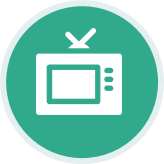 Why children watch programmes and shows
Children watch programmes and shows for a range of different reasons, the most common being that it’s a fun thing to do and stops them from getting bored.
Source: Q7. What’s good about watching programmes and shows? 
Base size: All 6 to 14 year olds who watch programmes and shows (n=1,000)
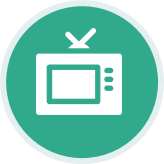 Children’s enjoyment of different genres
Consistent with 2014, cartoons continue to have the broadest appeal and the greatest preference.

Interest in comedy and drama, music, sport and variety shows has declined.
Type of show children like to watch the most  	     Type of show children like to watch
Significantly higher / lower than in 2014
Source: Q8a. Which of these types of shows do you like to watch? | Q8b. And which do you like to watch the most?  
Base size: All 6 to 14 year olds who watch programmes and shows (n=1,000)
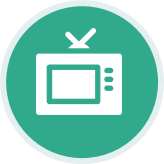 Children’s enjoyment of different genres by age
Enthusiasm for cartoons is greatest when children are younger. As they age the genres they enjoy begin to broaden.
Significantly higher than the average

Significantly lower than the average
Source: Q8a. Which of these types of shows do you like to watch? 
Base size: All 6 to 14 year olds who watch programmes and shows (n=1,000)
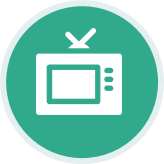 Children’s enjoyment of different genres by gender
While some genres (such as cartoons) are equally liked by boys and girls, most are preferred more by one gender than the other.  

Boys have a stronger preference for action and adventure, tech and gaming, and sports shows. 

Girls tend to prefer comedy and drama, food and cooking, music, reality, and variety shows.
Significantly higher than the average


Significantly lower than the average
Source: Q8a. Which of these types of shows do you like to watch? | Q8b. And which do you like to watch the most?  
Base size: All 6 to 14 year olds who watch programmes and shows (n=1,000)
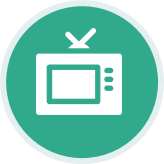 Children’s favourite programmes and shows to watch (unprompted)
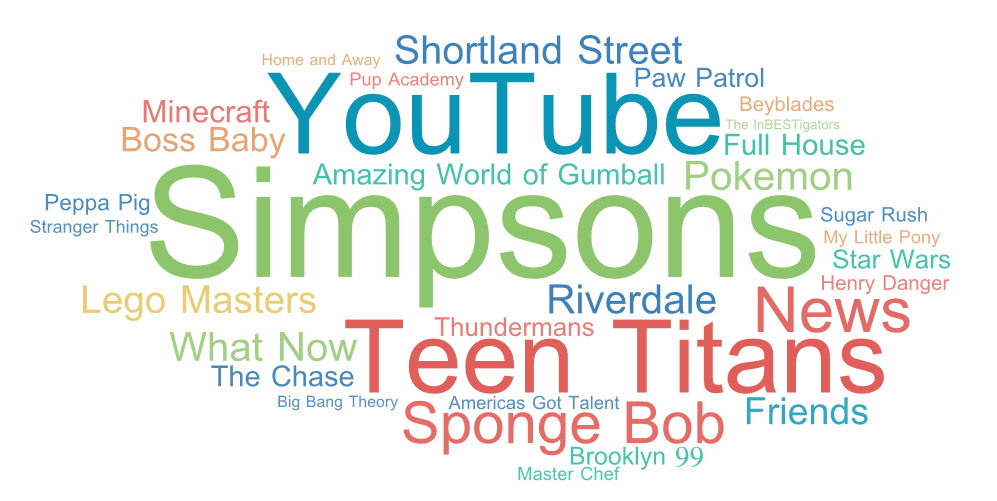 We asked children what their three favourite TV shows are. The answers they gave varied widely, reflecting a highly fragmented media environment. The most popular titles are The Simpsons and Teen Titans.
The size of each word reflects how often it was mentioned. The Simpsons was mentioned most often (by 6% of children)
Source: Q8c. What are your three favourite programmes or shows to watch?
Base size: All 6 to 14 year olds who watch programmes and shows (n=907)
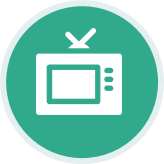 Pre-school children’s favourite show (unprompted)
Peppa Pig and Paw Patrol are the firm favourites among pre-school children. Most don’t have a favourite New Zealand show.
Favourite New Zealand show
Source: S6Q5. What is (PRE-SCHOOL CHILD)’s favourite show? | S6Q6. What is (PRE-SCHOOL CHILD)’s favourite New Zealand made show? 
Base size: All parents and caregivers of 2 to 5 year olds (n=152)
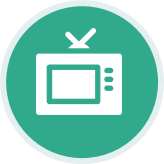 Awareness and reach of New Zealand children’s programmes
What Now and Fanimals are the most well-known New Zealand shows, despite awareness for What Now nearly halving since 2014.

What Now is regularly watched by 10% of children, and Fanimals by 6%.
83% aware of What Now in 2014
Watch regularly	      Heard of the show
Source: Q8d. Which of these have you heard of? | Q8e. And which of these do you watch regularly?  
Base size: All 6 to 14 year olds 2020 (n=1,112), 2014 (n=708)
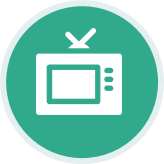 How much children like specific New Zealand programmes
The programmes with the strongest following are those found online / on demand as opposed to linear television.
*NOTE: small base sizes, interpret with caution, Results where base sizes are less than 15 have been suppressed.
Source: Q8fi. How much do you enjoy watching… 
Base size: All 6 to 14 year olds who watch each programme. Sample sizes shown on chart.
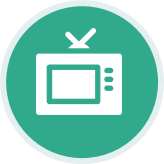 What makes a good TV programme
Tamariki love programmes and shows which make them laugh, share knowledge and tell engaging stories from a New Zealand perspective.
Source: CQ8ga. Why do you really like [SHOW FROM Q8g]?
Base size: All children who said they love watching one of the NZ shows asked about (n=74).
Content preferences: Online content
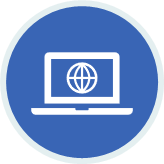 Parents’ and caregivers’ favourite online platforms for their children aged six to fourteen
A third of parents and caregivers think YouTube is the best platform for their  children, and 10% think Netflix is. Beyond these two, preferences are extremely fragmented*.
NOTE: Only websites and apps mentioned by 2% or more have been shown.
Source: S4Q2. What are the best websites/apps you have seen for [CHILD]? 
Base size: All parents and caregivers of 6 to 14 year olds who use websites and apps (n=931)
Significantly higher / lower than in 2014
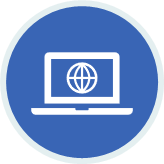 Parents’ and caregivers’ favourite online platforms for their pre-school children
Parents’ and caregivers’ favourite platforms for their pre-school children are less varied, potentially reflecting fewer good-quality options for this age group.

YouTube still comes out on top, followed by Netflix and HEIHEI.
Was 15% in 2014
*HEIHEI is targeted at children aged 5 to 9 years. 
NOTE: Only websites and apps mentioned by 1% or more have been shown.
Source: S6Q7. What are the best websites/apps you have seen to find content for children aged 2 to 5?  
Base size: All parents and caregivers of 2 to 5 year olds (n=152)
Significantly higher / lower than in 2014
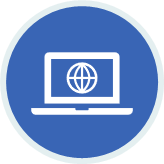 Awareness of HEIHEI
Forty-nine percent of children know about HEIHEI, in line with the proportion of parents and caregivers who have heard of it.
49% 
of children aged 6 to 14 have heard of HEIHEI
54%
of parents & caregivers have heard of HEIHEI
Source: Q10di. Have you ever heard of HEIHEI? | S4Q3. Have you ever heard of HEIHEI?    
Base size: All 6 to 14 year olds who watch programmes and shows (n=931), all parents and caregivers of 6 to 14 year olds who watch programmes and shows (n=931)
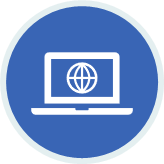 Usage of HEIHEI
While nearly half of all children aged six to fourteen have heard of HEIHEI, only 17% have used it. Usage among pre-school children is similar, at 16%.
17% 
of children aged 6 to 14 have used HEIHEI
16% 
of children aged 2 to 5 have used HEIHEI
Source: Q10dii. Have you used HEIHEI before? | S6Q8. Does [PRE-SCHOOL CHILD] use the HEIHEI app? 
Base size: All 6 to 14 year olds (n=1,005), All parents and caregivers of 2 to 5 year olds (n=152)
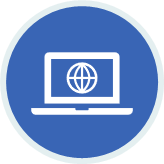 Frequency of use - HEIHEI
Of those who have used HEIHEI, 16% use it at least a few times a week. There are no demographic differences of note when it comes to frequency of use.
Source: Q10diii. How often do you use HEIHEI?
Base size: All 6 to 14 year olds who have used HEIHEI before (n=170).
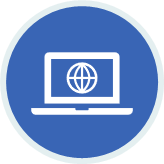 Perceptions of HEIHEI as being a great place to find local content
Forty-two percent of parents and caregivers (aware of HEIHEI) agree that it is a great place to find local content and shows, and only a small minority disagree. There is a sizeable proportion (49%) who don’t hold a strong view either way. It may be that these parents and caregivers don’t know enough about HEIHEI to have formed an opinion.
Q. How much do you agree or disagree that HEIHEI is a great place to find local children’s shows?
Source: S2Q4. How much do you agree or disagree with each statement about children's entertainment in New Zealand? - The website / app HEIHEI is a great place to find local children’s shows
Base size: All parents and caregivers of 6 to 14 year olds who had previously heard of HEIHEI (n=474)
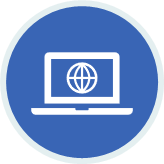 Enjoyment of HEIHEI
Nearly half of those tamariki who have used HEIHEI enjoy it, with 13% saying they love it. However, this does leave 53% who aren’t particularly enthusiastic about the platform. Younger children tend to like HEIHEI more than older children.
Six to eight year olds are more likely than average to say they love or like HEIHEI (64% vs. 47%)
Source: Q10div. How much do you like HEIHEI?
Base size: All 6 to 14 year olds who have used HEIHEI before (n=170)
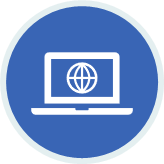 Suggestions for improving HEIHEI
There’s an opportunity to widen the audience of HEIHEI by including content for older children (aged ten plus)*. As children age they start to lose interest in cartoons and become more interested in comedy and drama, and action and adventure shows**.
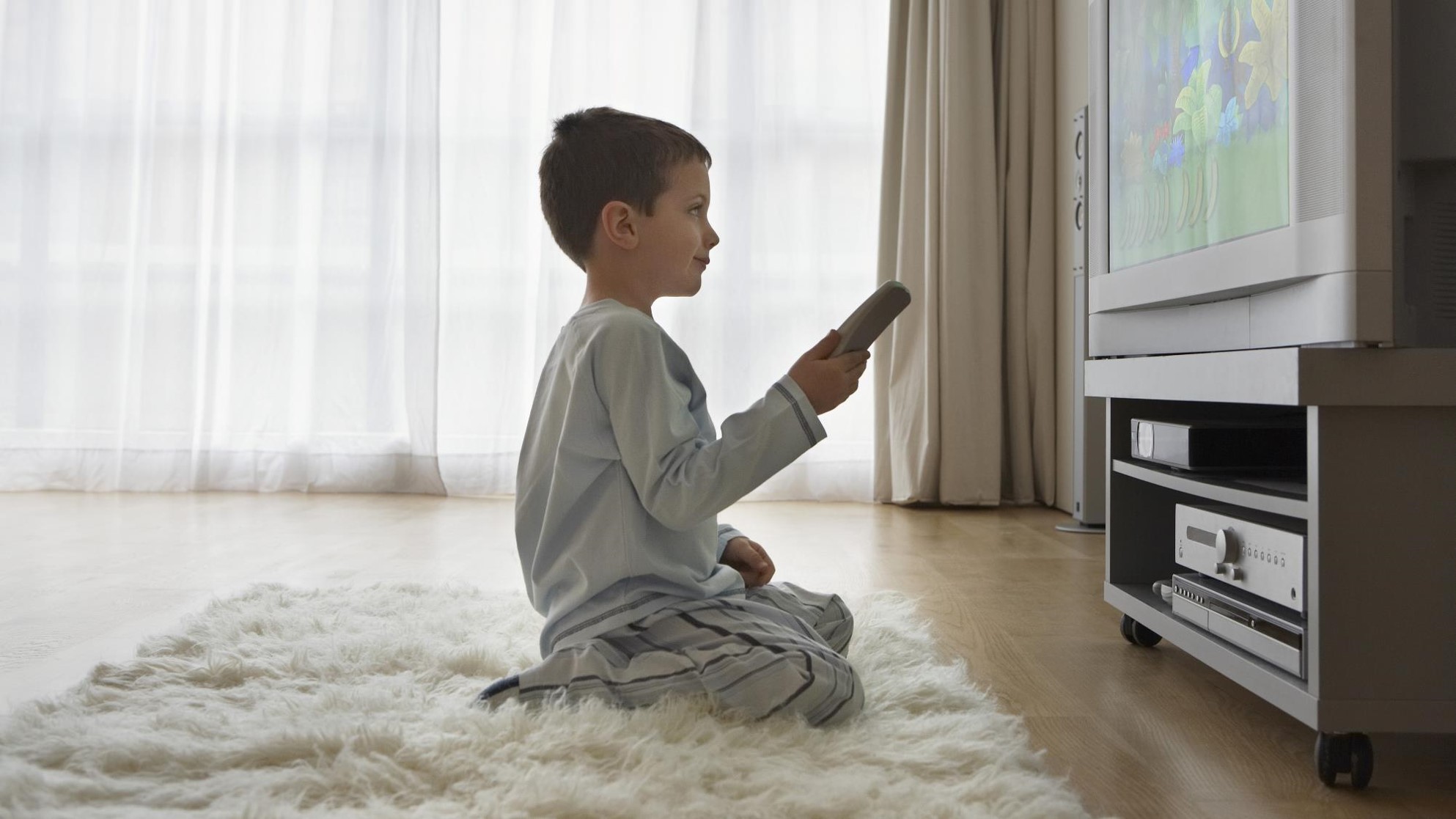 MORE CONTENT FOR OLDER CHILDREN
“More shows for older children, 13 and up.” (girl, 13 years) 
“More stuff for my age.” (girl, 13 years)
“More teenage content.” (boy, 12 years)
“Aimed for my age group.” (boy, 12 years)
“I’m too old for it now. It’s more for young kids.” (boy, 12 years)
“Having shows for kids aged 10 to 13.” (boy, 11 years)
“Less kiddy. A bit more mature than the real kiddy stuff.” (girl, 10 years)
“More big kids stuff.” (boy, 9 years)
“It’s a little bit young for me.” (boy, 8 years)
*HEIHEI is currently targeted at children aged 5 to 9 years.
**See slide 50 for more information. 
Source: What would make HEIHEI better?
Content preferences: Gaming
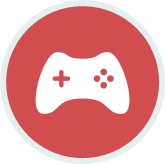 Types of games children like to play
Adventure and multi-player games are the most popular types of games to play.
Source: G2. What types of games do you like to play? 
Base size: All 6 to 14 year olds who play video games (n=885)
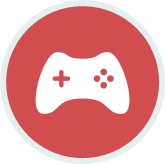 Demographic differences in game preferences
Older children (particularly boys) are more likely to prefer multi-player, fighting and shooting, and sports games than average.
Source: G2. What types of games do you like to play? 
Base size: All 6 to 14 year olds who play video games (n=885)
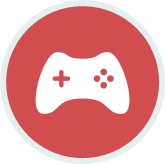 Why do children play games?
The most common reason tamariki play games is for fun. It’s a social time for many, with 51% saying it’s something they like to do with others.
84%
41%
24%
21%
20%
For fun
Something I like to do with friends
Something I like to do with my family
To learn
To beat the highest score
Source: G3. Why do you play games?
Base size: All 6 to 14 year olds who play video games (n=885)
New Zealand content
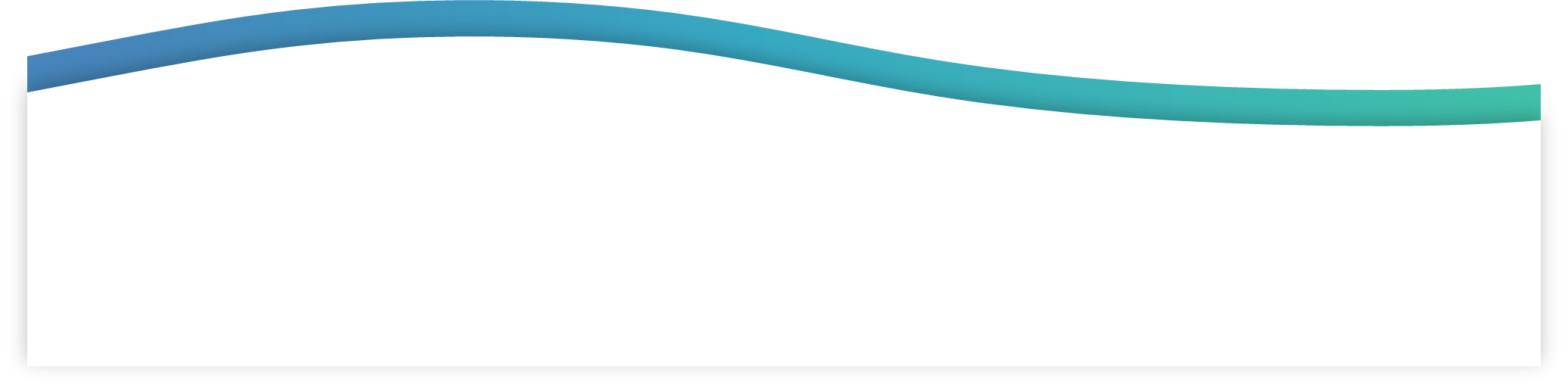 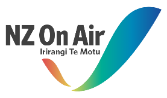 New Zealand content: section summary
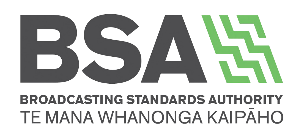 Six in ten tamariki watch local content at least once a week. Māori children tend to watch local content with greater regularity than average. Four in ten children say they see themselves represented on programmes and shows, however Pacific children see themselves represented less often than average.
More than 50% of children feel good when they watch stories that are about New Zealand, and see children that look and speak like them on a show. A third of children feel good when they hear te reo Māori on a show, however nearly a fifth don’t like it.
Three quarters of parents and caregivers agree that it’s important for children to watch New Zealand-made shows which reflect them and their world, and very few disagree. Four in ten think New Zealand-made shows are good quality, and are just as good as those made overseas.
A greater proportion agree than disagree that online is a better place to find children’s content than TV. Just over 30% of parents and caregivers agree that the New Zealand-made shows on offer provide a good variety and range of content, however a quarter disagree. Similar results were observed for pre-school children.
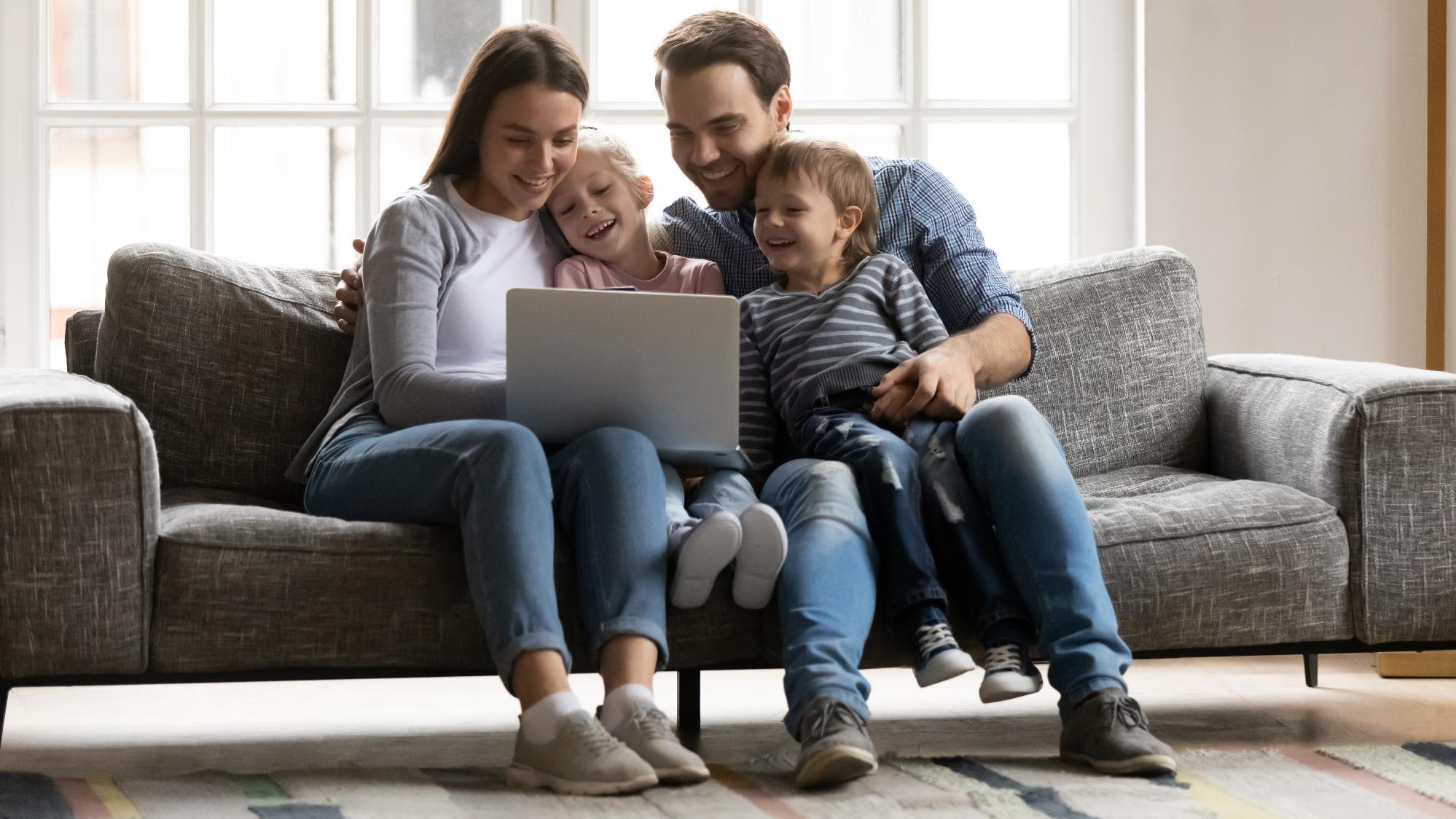 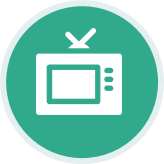 Attitudes of parents and caregivers to New Zealand-made children’s programmes and shows
Three quarters of parents and caregivers agree that it’s important for tamariki to watch New Zealand-made shows that reflect their world, and only 5% disagree. Four in ten think New Zealand-made children's shows are good quality, with roughly the same proportion agreeing that they are just as good as shows made overseas.
NOT ASKED IN 2014
Note: Statement wording has changed slightly since 2014, and therefore results aren’t directly comparable
Source: S2Q4. How much do you agree or disagree with each statement about children’s entertainment in New Zealand? 
Base size: All parents and caregivers of 6 to 14 year olds who watch programmes and shows 2020 (n=1,000); 2014 (n=696)
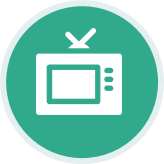 Attitudes of parents and caregivers to New Zealand-made children’s programmes and shows
More parents and caregivers agree than disagree that online is a better place to find New Zealand-made children’s content than TV. Just over 30% of parents and caregivers agree that New Zealand-made shows offer a good variety and range of content, however a quarter disagree.
Note: Statement wording has changed slightly since 2014, and therefore results aren’t directly comparable
Source: S2Q4. How much do you agree or disagree with each statement about children’s entertainment in New Zealand? 
Base size: All parents and caregivers of 6 to 14 year olds who watch programmes and shows 2020 (n=1,000); 2014 (n=696)
Satisfaction with the range of New Zealand-made content for pre-school children on free-to-air TV
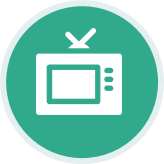 Twenty-six percent of parents and caregivers are satisfied with the range of New Zealand content available for their pre-school children, however 20% disagree. The remaining 53% are on the fence.
Q. How satisfied or dissatisfied are you with the range of New Zealand content that is currently available for pre-school children on free-to-air TV?
Source: S6Q9. How satisfied or dissatisfied are you with the range of New Zealand content that is currently available for pre-school children on free to air TV channels such as TVNZ 2, Three, or Prime?
Base size: All parents and caregivers of 2 to 5 year olds (n=152).
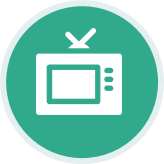 How often children watch local programmes and shows
Six in ten children watch local programmes and shows at least once a week. Māori tamariki are more likely than average to watch local content.
Q. How often does [CHILD] watch local programmes and shows with New Zealand locations and characters?
Māori children are more likely than average to watch local content (69% vs. 59%)
Source: S2Q2. How often does [CHILD] watch local programmes and shows with New Zealand locations and characters?
Base size: All parents and caregivers of 6 to 14 year olds who watch programmes and shows (n=878)
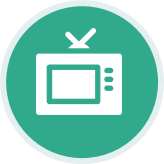 How often children see themselves represented in programmes and shows
Four in ten children say they see people like them in programmes and shows at least some of the time. Pacific children see themselves represented in programmes and shows less often than average.
Q. How often do you see people like you in the programmes and shows you watch?
Pacific children are less likely than average to see themselves represented in programmes and shows (31% vs. 42%)
Source: Q8gi. How often do you see people like you in the programmes and shows you watch?
Base size: All 6 to 14 year olds who watch programmes and shows (n=907)
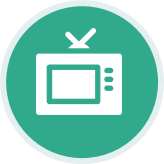 Children's attitudes to New Zealand content
Over half of children agree that it makes them feel good when they watch stories that are about New Zealand, and see children that look and speak like them on a show. Very few disagree with each statement. A third of children agree that hearing te reo Māori on a show makes them feel good, however 17% disagree.
Source: Q8gii . How much do you agree or disagree with each statement below?
Base size: All 6 to 14 year olds who watch programmes and shows (n=907)
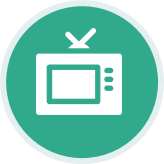 Demographic differences in children’s attitudes to New Zealand content
Girls are more likely than average to feel good when they see New Zealand stories, and when they hear te reo on a show. Māori are also more likely than average to feel good when they hear te reo. 

Asian children are less likely to say they feel good when they watch New Zealand shows – it is possible these do not reflect how they experience New Zealand.
Source: CQ8gii. How much do you agree or disagree with each statement below?
Base size: All 6 to 14 year olds who watch programmes and shows (n=907)
Discovering new content
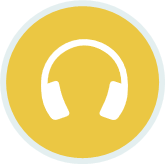 How children discover new music
YouTube and word of mouth from friends are the most common ways of discovering new music. 

Music TV channels are a less common source of new music than in 2014.
Significantly higher / lower than in 2014
Source: Q9b. In which of these ways do you find out about new music?
Base size: All 6 to 14 year olds who listen to audio content 2020 (n=811), 2014 (n=669)
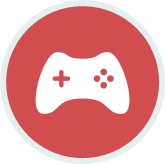 How children discover new games
As with music, the most common ways tamariki find out about new games are through their friends and YouTube.
Source: G4. How do you usually find out about new games? 
Base size: All 6 to 14 year olds who play video games (n=885)
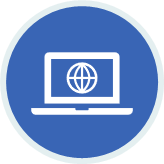 How children discover things online
The same is true for how children discover things online. 

Since 2014 YouTube has become more influential, while friends, teachers, TV, Facebook and radio have become less so.
Significantly higher / lower than in 2014
Source: Q10c. How do you usually find out about things to watch or look at on the Internet?
Base size: All 6 to 14 year olds who use the internet (n=931)
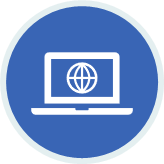 How children find content online
Not surprisingly, children are increasingly likely to find online content by themselves as they age. Between two and five years old only 38% are finding content on their own, by the time they reach the start of their teenage years 91% are finding content themselves.
Source: S4Q1. Thinking about when [CHILD] uses the Internet at home to find content that is targeted at children, which of the following best describes how [CHILD] finds that content online? | S6Q4. When [PRE-SCHOOL CHILD] uses the internet at home to watch or read content that is targeted at children, which of the following best describes how they find that content online?    
Base size: All parents and caregivers of 6 to 14 year olds who use the internet (n=1,028), all parents and caregivers of 2 to 5 year olds who use the internet (n=94)
Challenging content
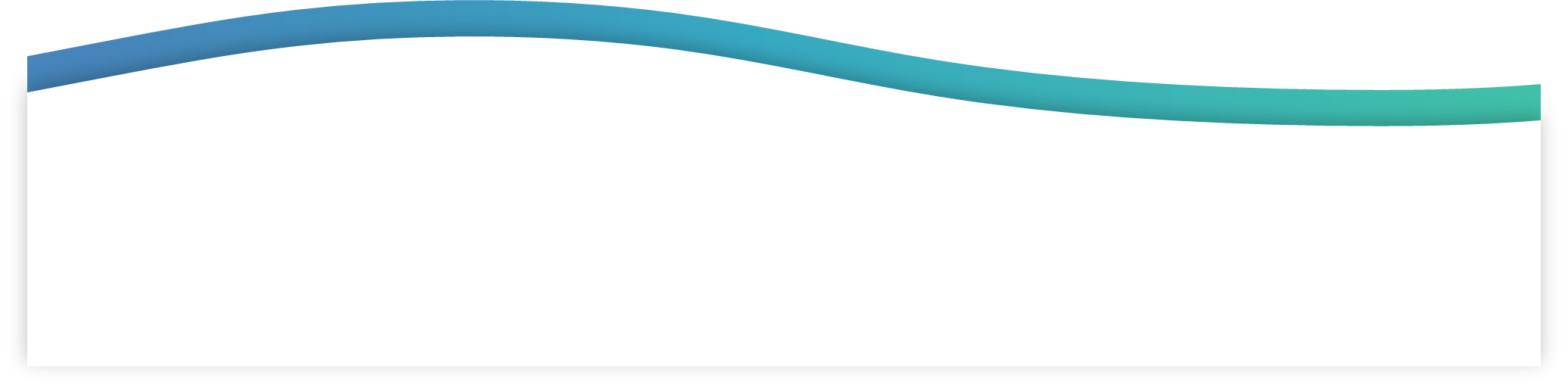 Challenging content: section summary
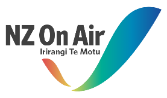 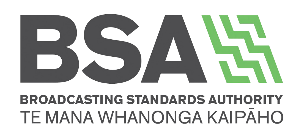 Programmes and shows
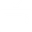 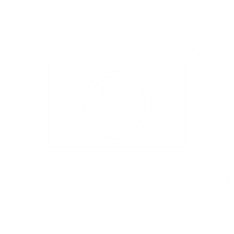 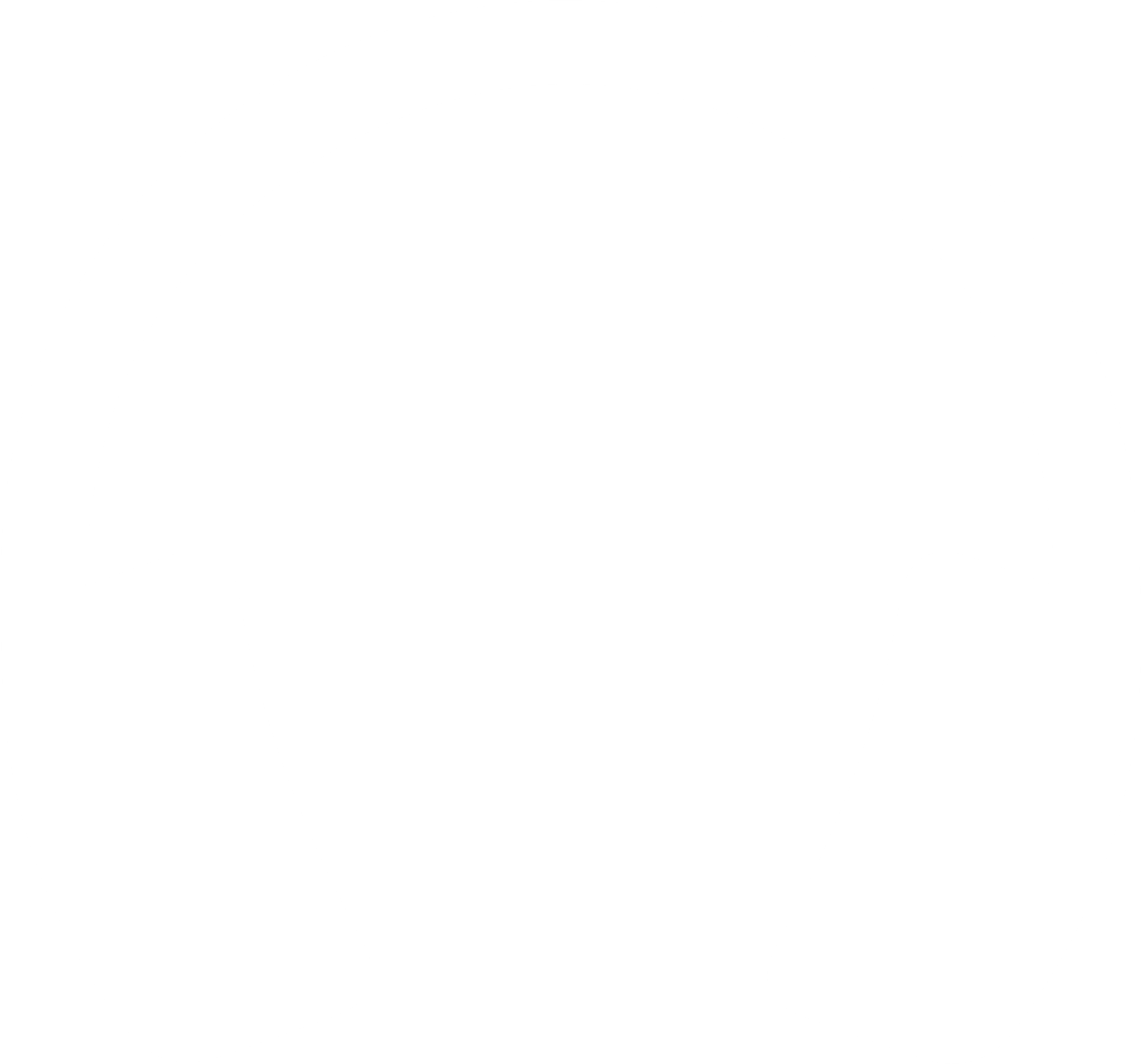 Internet
On-screen classifications are effective, helping 51% of children understand when a programme is not for them. In general, children have a good grasp of what classification ratings mean. 
Consistent with 2014, 15% of children know the watershed is at 8.30pm. However, awareness of there being a time of night when TV is not okay for kids has gone down (was 69%, now 61%).
Nine in ten tamariki have seen content on programmes and shows that has upset them. The most common types of content which children find upsetting (when they see or listen to it) relate to sex and nudity, violence and animal harm.
The most common strategies used by children to cope with distressing content are to turn the show off, watch something else instead, or to tell an adult. 
Younger children are more likely to tell an adult than older children (this is consistent across all media types). What children do to cope is largely in line with what parents and caregivers think they do, although slightly more think their children are telling an adult than actually are. Most children (92%) who talk to an adult feel much better afterwards. This matches the perceptions of parents and caregivers (93%).
Seven in ten children have seen something online that has bothered them. As with programmes and shows, the most common types of content which children find upsetting (when they see or listen to it) relate to sex and nudity, violence and animal harm.
When children see something that makes them uncomfortable online many simply click out of the website. Only a third will tell an adult. Talking to adults helps most children (89%) feel better about what they’ve seen online.
Audio content
Fifty-four percent of children who listen to audio content have heard something that has bothered them. This is low relative to the other media types. 
As with the other two media types, the main strategy children use for coping with upsetting audio content is to stop listening. Twenty-nine percent would tell an adult. Again, almost all children (91%) who talk to an adult about upsetting audio content feel better once they do.
Challenging content: Programmes and shows
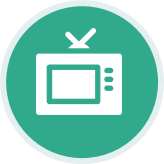 How children know a programme is not for them
On screen classifications successfully help 51% of children understand when a programme is not for them. What their parent or caregiver says and the presence of naked bodies in the programme are the only indicators they rely on more often.
All results significantly higher than in 2014
*NOTE: only asked of those aged 10 years old and over (n=547).
Source: Q8h. How do you know if a TV programme is not for kids? 
Base size: All 6 to 14 year olds who watch programmes and shows 2020 (n=1,000), 2014 (708), 2007 (597)
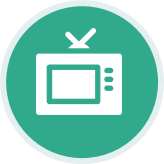 Children’s understanding of classification labels
In general children have a good grasp of what programme classification ratings mean. Compared to the other classification labels, more children understand what AO means.
G
General
PGR
M
Mature audiences
16/18
AO 
Adults only
Parental guidance recommended
Source: Q8hi. If you saw a show or programme with the following rating, what would you think that meant?
Base size: All 6 to 14 year olds who watch programmes and show (n=907)
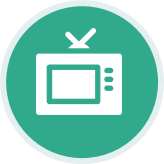 Children’s awareness of the 8.30pm watershed on television
Six in ten children are aware there is a time of night when programmes are not ok for children, but only 15% know it is 8.30pm.
2020
2014
2007
Significantly higher / lower than previous wave
Source: Q8i. Do you think there is a certain time of night when TV programmes start that are not OK for you to watch? | Q8ji. Do you know what time of night that is?
Base size: All 6 to 14 year olds 2020 (n=1,000), 2014 (n=708), 2007 (n=597)
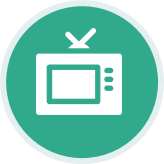 What is distressing or disturbing content for children?
In total, 87% of children aged ten plus have seen content on programmes and shows that’s upset them.

Children are most often upset by seeing animal torture and sex scenes.
NOTE: Questions about distressing content were only asked of 10 to 14 year olds. 
Source: Q8k. What have you seen on programmes or shows that has bothered you, or upset you, or that you didn’t like seeing?
Base size: All 10 to 14 year olds who watch programmes and shows (n=547)
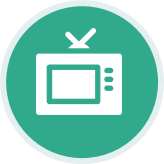 What is distressing or disturbing content for children?
Less upsetting is loud noises within a programme and junk food advertising.
NOTE: Questions about distressing content were only asked of 10 to 14 year olds. 
Source: Q8k. What have you seen on programmes or shows that has bothered you, or upset you, or that you didn’t like seeing?
Base size: All 10 to 14 year olds who watch programmes and shows (n=547)
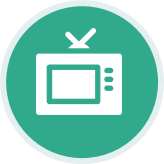 Coping with distressing content on programmes and shows
When they encounter distressing content, children’s most common reactions are to turn it off, watch something else or talk to an adult. Parents’ and caregivers’ experience of their child’s coping strategies is largely consistent with what children are actually doing, although it’s worth noting that more think their children are telling an adult than actually are (45% vs. 39%).
What child says they do
What parent or caregiver says they do
10 to 11 yrs. (50%), 
      12 to 14 yrs.  (32%)
Girls (19%),      Boys (9%)
Significantly higher / lower than average
NOTE: Questions about distressing content were only asked of 10 to 14 year olds. 
Source: Q8l. And what did you do when you came across the things that upset you? | S2Q8. What does [CHILD] do if they see something in programmes and shows that upsets them? 
Base size: All parents and caregivers of 10 to 14 year olds (n=429) | All 10 to 14 year olds who watch programmes and shows and saw something upsetting (n=429)
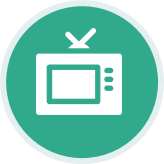 Impact of talking to adults about distressing content on programmes and shows
The vast majority of children who talk to an adult if they see something distressing on a programme or show feel better afterwards. This lines up with the experience of caregivers.
Child perspective
Parent / Caregiver perspective
NOTE: Questions about distressing content were only asked of 10 to 14 year olds. 
Source: Q8li. Thinking of the last time you told an adult about something that had bothered or upset you on a show or programme, how did you feel afterwards? | S2Q9. Thinking of the last time your child told you about something that had bothered or upset them on a show or programme, how did they feel after they had talked to you? 
Base size: All parents and caregivers of 10 to 14 year olds whose children talk to them when they see distressing content (n=223) | All 10 to 14 year olds who talk to an adult when they see distressing content (n=164)
Challenging content: Online content
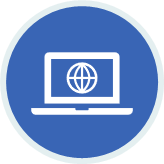 What is distressing or disturbing online content for children?
Seven in ten (72%) children aged ten plus have seen something online that has bothered them. 

In an online environment, children are most often upset by seeing animal torture and people having sex.
NOTE: Questions about distressing content were only asked of 10 to 14 year olds. 
Source: Q10e. What have you come across on the internet that has bothered you, or upset you, or that you didn’t like seeing?
Base size: All 10 to 14 year olds who use the internet (n=543)
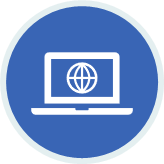 What is distressing or disturbing online content for children?
Seeing natural disasters and junk food advertising is less upsetting to children.
NOTE: Questions about distressing content were only asked of 10 to 14 year olds. 
Source: Q10e. What have you come across on the internet that has bothered you, or upset you, or that you didn’t like seeing?
Base size: All 10 to 14 year olds who use the internet (n=543)
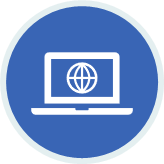 Coping with distressing content online
When children come across something that upsets them online, their most common reactions are to go to a different website, close their browser or speak to an adult. 

Many tamariki are not talking to an adult or friend about distressing content they are seeing online. As with the other types of media, younger children are more likely to tell an adult than older children.
10 to 11 yrs. (48%), 
      12 to 14 yrs. (24%)
Significantly higher / lower than average
NOTE: Questions about distressing content were only asked of 10 to 14 year olds. 
Source: Q10f. And what did you do when you came across the things that upset you?		
Base size: All 10 to 14 year olds who listen to audio content and found something upsetting (n=392)
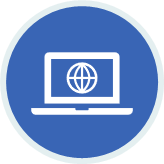 Impact of talking to adults about distressing online content
Talking to adults is an effective strategy for coping with distressing online content. Nine in ten felt better after doing so, and no child felt worse.
NOTE: Questions about distressing content were only asked of 10 to 14 year olds. 
Source: Q10fi. Thinking of the last time you told an adult about something that had bothered or upset you on a show or programme, how did you feel afterwards? 	
Base size: All 10 to 14 year olds who talk to an adult when they see distressing content (n=126)
Challenging content: Audio content
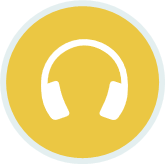 What is distressing or disturbing content for children?
Just over half (54%) of all children who listen to audio content have heard something that has bothered them.

People talking about sex, and songs containing bad language are the most common things children hear that upsets them.
NOTE: Questions about distressing content were only asked of 10 to 14 year olds. 
Source: Q9c. What have you heard on the radio, streamed music, podcasts or audiobooks that has bothered you, or upset you, or that you didn’t like hearing?
Base size: All 10 to 14 year olds who listen to audio content (n=486)
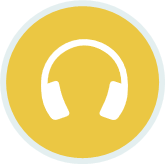 Coping with distressing content on audio
The most common coping strategy for audio content is to listen to something else instead or to stop listening entirely. 

Older children are less likely to tell an adult than younger children. There is little overlap between children who would tell an adult and tell their friends.
Girls (47%),      Boys (27%)
10 to 11 yrs. (43%), 
      12 to 14 yrs.  (21%)
Significantly higher / lower than average
NOTE: Questions about distressing content were only asked of 10 to 14 year olds. 
Source: Q9d. And what did you do when you came across the things that upset you? 
Base size: All 10 to 14 year olds who listen to audio content and found something upsetting (n=239)
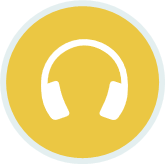 Impact of talking to adults about distressing audio content
Almost all (91%) children who talk to an adult if they hear upsetting audio content feel better once they do.
NOTE: Questions about distressing content were only asked of 10 to 14 year olds. 
Source: Q9i. Thinking of the last time you told an adult about something that had bothered or upset you on the radio, streamed music, podcasts or audiobooks, how did you feel afterwards? 
Base size: All 10 to 14 year olds who talk to an adult when they see distressing content (n=69)
Parental concerns
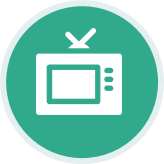 What parents and caregivers are concerned about their child seeing on programmes and shows
%  of children who were exposed and found this upsetting*
Nearly all parents and caregivers (97%) have concerns about what their child might view on programmes and shows. 

They are most concerned about their child watching programmes that contain sex scenes, and violent or abusive behaviour.
*NOTE: Questions about distressing content (Q8k) were only asked of 10 to 14 year olds (n=547). Some questions that were asked to adults were not asked to this age group because the subject matter was too sensitive.
Source: S2Q7. What type of things do you have concerns or worries about [CHILD] seeing on programmes or shows?
Base size: All parents and caregivers of 6 to 14 year olds who watch programmes and shows (n=971)
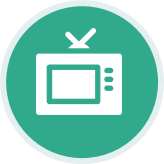 What parents and caregivers are concerned about their child seeing on programmes and shows
%  of children who were exposed and found this upsetting*
Parents and caregivers are least concerned about their children seeing coverage of natural disasters or hearing a loud noise in a programme.
*NOTE: Questions about distressing content (Q8k) were only asked of 10 to 14 year olds (n=547). Some questions that were asked to adults were not asked to this age group because the subject matter was too sensitive.
Source: S2Q7. What type of things do you have concerns or worries about [CHILD] seeing on programmes or shows?
Base size: All parents and caregivers of 6 to 14 year olds who watch programmes and shows (n=971)
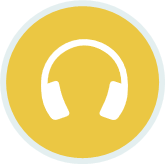 What parents and caregivers are concerned about their child hearing on the radio and streaming services
%  of children who were exposed and found this upsetting*
Ninety percent of parents and caregivers are concerned about what their child might hear on the radio or streaming services.

The top concern is sexual connotations and suggestions, followed by sexist and racist comments.
*NOTE: Questions about distressing content (Q9c) were only asked of 10 to 14 year olds (n=486). Some questions that were asked to adults were not asked to this age group because the subject matter was too sensitive.
Source: S3Q3. What type of things do you have concerns or worries about [CHILD] hearing on the radio and streaming services?
Base size: All parents and caregivers of 6 to 14 year olds who listen to audio content (n=734)
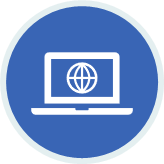 What parents and caregivers are concerned about their child being exposed to on the internet
The internet is perceived by parents and caregivers as a potentially unsafe space for their tamariki.

Almost all parents and caregivers (97%) hold some concerns about what their child might come across online. Of particular concern is pornographic and age inappropriate content.
Interacting with others (68%)
Source S4Q12. What type of things do you have concerns or worries about [CHILD] seeing or doing on the internet?
Base size: All parents and caregivers of 6 to 14 year olds who use the internet (n=931)
Protecting children from inappropriate content
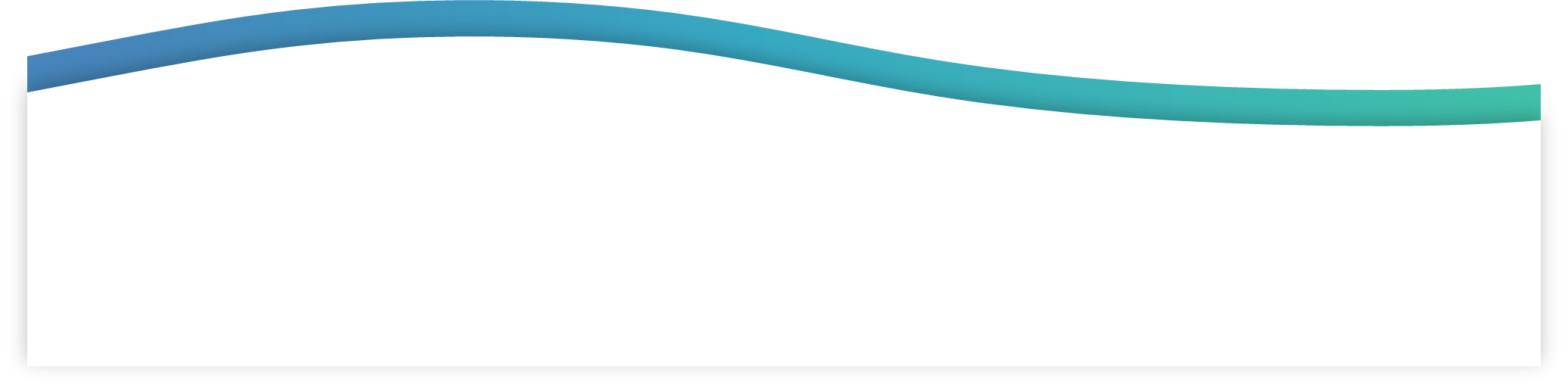 Protecting children from inappropriate content: section summary
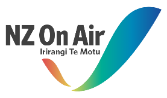 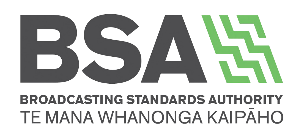 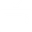 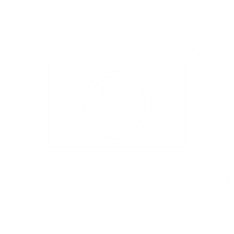 Internet
Programmes and shows
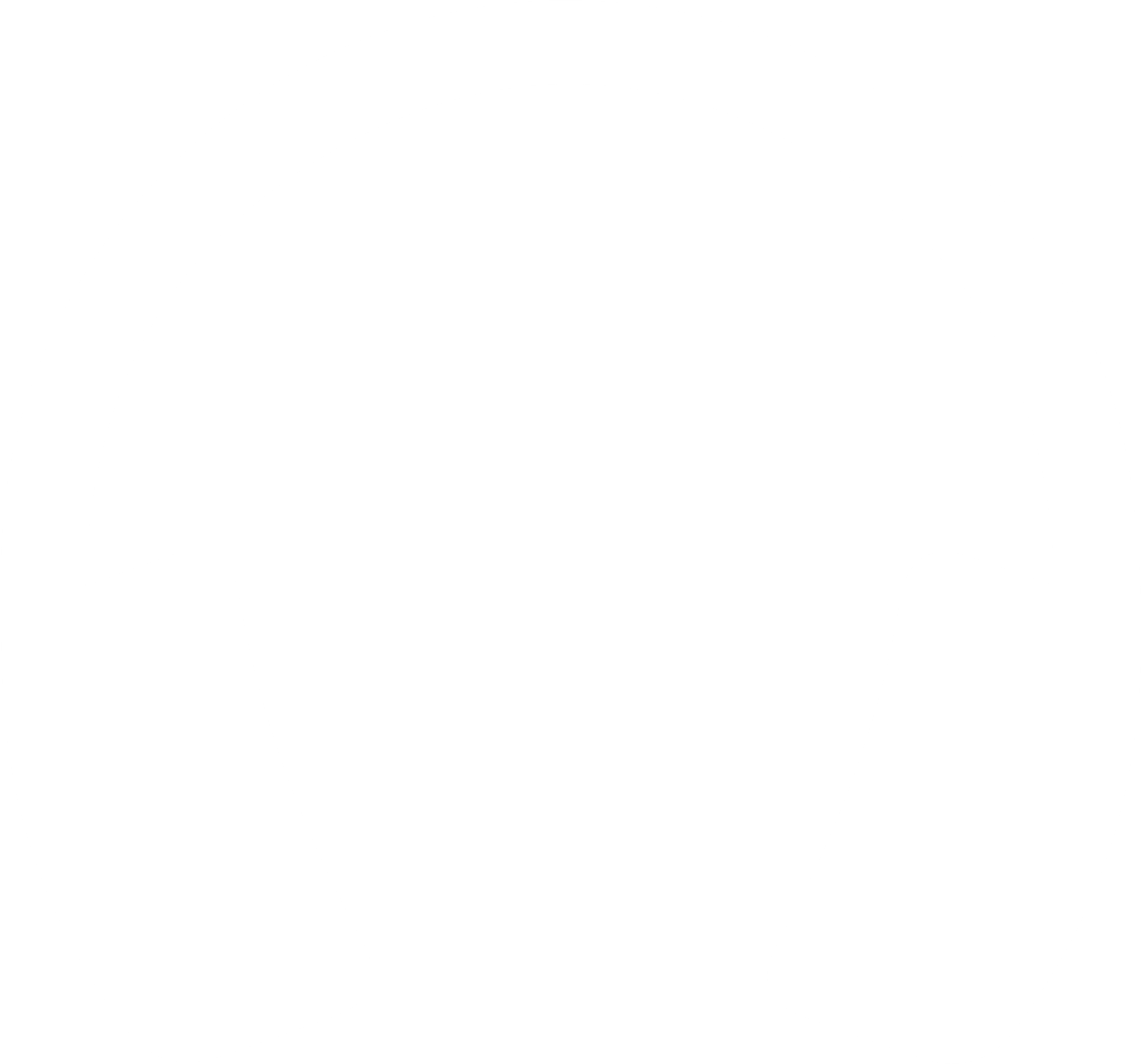 Audio content
Tamariki can’t always distinguish between what is real and what is not. At six to eight years old, only 10% fully understand the difference, this increases to 36% by the time children reach the start of their teenage years. 
Programmes and shows are reported by parents and caregivers to negatively impact some children’s behaviour. A third of children learned inappropriate words in the past year, 20% had nightmares or difficulty sleeping, and 19% copied aggressive behaviours. Boys tend to be more likely to pick up negative behaviours from programmes and shows than girls.
To protect children from inappropriate content on programmes and shows, and their negative consequences, almost all parents and caregivers (96%) have rules in place. Eight-six percent have enforced time restrictions, and 75% have rules around supervision. 
Six in ten children have a set curfew for watching programmes and shows. On average this is 7.30pm for six to eight year olds, 8pm for nine to eleven year olds and 9pm for twelve to fourteen year olds.
Parents and caregivers use a range of approaches to protect their children from harm. For example, most have time restriction and supervision rules in place. In addition, four in ten make use of parental control settings, while three quarters use classification and warning labels. 
While there’s widespread use of these approaches, it should be noted that parents and caregivers are using classifications and warnings to guide their decisions less frequently than in 2014, and fewer are aware the watershed is at 8.30pm.
Half (48%) of all parents and caregivers use filtering software or in-app controls to stop their children from accessing inappropriate content. Technical savvy is playing a role in adoption of these controls as indicated by younger parents and caregivers being more likely to use these tools. The main reason people don’t try to restrict what their children can access through filtering software or in-app controls is that they trust their child to pick appropriate content. Others simply don’t know how to go about this, this is particularly true for Māori.
Most parents and caregivers check on what their children have been doing online at least some of the time. They look at what apps have been downloaded most frequently.
Ninety-three percent of parents and caregivers have rules in place about using the internet. Common controls include regularly checking on what the child is doing, and restricting screen time.
Rules around audio content are less common than other types of media, but their prevalence has increased since 2014. 
In total 75% of households have rules in place. Most often parents and caregivers switch off or change inappropriate content, regularly check in on what their child is listening too, and monitor volume levels. Only 22% have restrictions on what content they can access. 
Seventeen percent of children aren’t allowed to listen to audio content after a certain time. For these children, the majority are still allowed to listen at 8pm. However by 9pm the proportion allowed to listen drops to 26%.
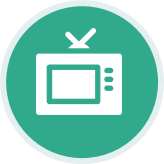 How often children can distinguish fiction and non-fiction
One of the reasons children need protection from certain types of content is because they sometimes can’t tell the difference between what is real and what is not. Parents and caregivers report that at six to eight years old only 10% fully understand the difference, this rises to 36% by the time children reach 12 to 14 years.
Source. S2Q12. How often is your child able to distinguish between fiction and non-fiction programmes and shows?
Base size: All parents and caregivers of 6-14 year olds who watch programmes and shows (n=907)
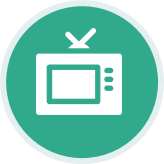 Learned behaviours and impacts from programmes and shows
Boys (36%),
      Girls (27%)
In addition, what children see on programmes and shows can negatively impact their behaviour.

A third of children learned inappropriate words in the past year, 20% had nightmares or difficulty sleeping, and 19% copied aggressive behaviours. 

Boys tend to be more likely to pick up negative behaviours from programmes and shows.
6 to 8 yrs. (24%)
      Boys (23%)
      Girls (14%)
Boys (18%),      Girls (11%)
Significantly higher / lower than average
Source S2Q11. In the past 12 months, has [CHILD]...
Base size: All parents and caregivers of 6 to 14 year olds who watch programmes and shows (n=907)
Protecting children from inappropriate content: Programmes and shows
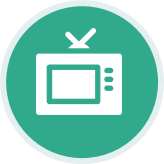 Parents’ and caregivers’ awareness of the 8.30pm watershed
The proportion of parents and caregivers aware that the watershed is 8.30pm has nearly halved since 2014. This is in part due to the shift to on demand viewing.
2020
2014
2007
Significantly higher / lower than previous wave
Source: S2Q13. What is the cut off time that programmes not suitable for children aged 14 and under are shown on live broadcast TV? 
Base size: All parents and caregivers of 6 to 14 year olds who watch programme and shows (n=907), 2014 (n=696), 2007 (n=600)
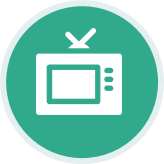 Use of classifications and warnings to guide children's TV viewing
Seven in ten parents and caregivers use classifications and warnings at least some of the time.
Significantly higher / lower than 2014
Source: S2Q14. How frequently, if at all, do you personally use TV broadcasters’ classification labels and warnings on programme content to help decide whether [CHILD] will watch a particular programme? 
Base size: All parents and caregivers of 6 to 14 year olds who watch programmes and shows (n=1,000), 2014 (n=696), 2007 (n=600)
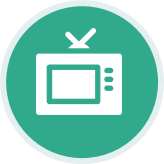 Knowledge of where to go to find out more information on suitable content for child
A third of parents and caregivers know where to go to find out more information on what’s suitable for their child.

Younger parents and caregivers, and Māori are less likely to know where to look.
Māori (26%)
      Younger parents and caregivers aged 30 to 39 (27%)
32%
of caregivers know where to find out more information about what’s suitable for their child
Significantly higher / lower than average
Source: S2Q15. Do you know where to go to find out more information about TV programmes that will help you make decisions on what's appropriate for [CHILD]?
Base size: All parents and caregivers of 10 to 14 year olds who watch programme and shows (n=907)
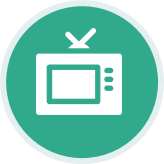 Where parents and caregivers go to find out more information on what’s suitable for children
Of those who have some idea where to look, most would simply do a quick online search.
NOTE: Themes mentioned by 3% or more of parents and caregivers
Source: S2Q15. Do you know where to go to find out more information about TV programmes that will help you make decisions on what's appropriate for [CHILD]?
Base size: All parents and caregivers of 10 to 14 year olds who watch programme and shows and know where to go to find out information about what is appropriate for their child to watch (n=294)
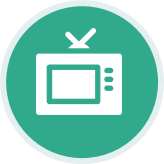 Parents’ and caregivers’ controls / rules for child watching TV
Time restriction rules (86%)
Parents and caregivers are placing more controls on their children’s viewing of programmes and shows.
 
Nearly all (96%) parents and caregivers have rules about watching programmes and shows.

Eighty-six percent have enforced time restrictions, and three quarters have rules around supervision.
Supervision rules (77%)
Source: S2Q5. Do you do anything to control the programmes or shows [CHILD] watches, or do you have any rules about them watching programmes or shows?
Base size: All parents of 10 to 14 year olds who watch programmes and shows (n=1,000), 2014 (n=696), 2007 (n=600)
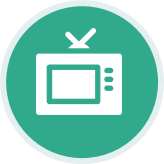 Parents’ and caregivers’ controls / rules for child watching TV
A further 67% have rules about the type of content their children are allowed to watch. 

Four in ten make use of parental control settings.
Content / ratings (67%)
Parental control settings 
(42%)
Source: S2Q5. Do you do anything to control the programmes or shows [CHILD] watches, or do you have any rules about them watching programmes or shows?
Base size: All parents and caregivers of 10 to 14 year olds who watch programmes and shows (n=1,000), 2014 (n=696), 2007 (n=600)
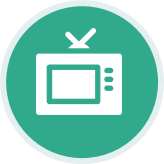 Curfew for watching programmes and shows
On average six to eight year olds have a curfew of 7.30pm, this increases to 8pm for children aged nine to 11, and 9pm for preteens*.
*Averages rounded to the nearest half hour.
Source: S2Q6. You mentioned that your child isn’t allowed to watch any programmes or shows after a certain time. Could you please tell us when this is?
Base size: All parents and caregivers of children who use the internet and have a curfew (n=489). 6 to 8 year olds (n=163), 9 to 11 year olds (n=196), 12 to 14 year olds (n=167).
Protecting children from inappropriate content: Audio content
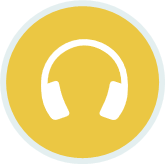 Parents’ and caregivers’ controls / rules for child listening to audio content
Supervision rules (49%)
Parents and caregivers are taking more of a role in controlling what their tamariki listen to compared to 2014.

Three quarters of parents and caregivers (74%) have rules around listening to audio content. Supervision rules are most common.
Time restriction rules (39%)
Content rules (22%)
Source: S3Q1. Do you do anything to control radio listening or streaming music, podcasts and audiobooks for [CHILD]? ?
Base size: All parents and caregivers of 6 to 14 year olds who watch listen to audio content (n=734), 2014 (n=587), 2007 (n=579)
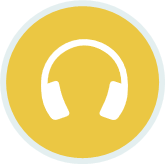 Curfew for listening to audio content
The majority of children who have a curfew are still allowed to listen to audio content at 8pm (66%), by 9pm the proportion allowed to listen drops to 26%.
Source: S3Q2. You mentioned that your child isn’t allowed to listen to the radio or stream music, podcasts or audiobooks after a certain time. Could you please tell us when this is?
Base size: All parents and caregivers of 6 to 14 year olds who listen to audio content and have a curfew (n=117).
Protecting children from inappropriate content:Online content
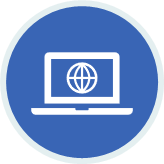 Use of software / in-app controls
Half (48%) of all parents and caregivers use filtering software or in-app controls to stop their children from accessing inappropriate content. 

Younger parents and caregivers are more likely to use these tools.
Parents and caregivers aged under 40, are more likely than average to use filtering software / in-app controls (55%) while parents and caregivers aged 50 plus are less likely (36%).
48%
Source: S4Q9. Thinking about any computer, laptop, tablet, or smartphone that [CHILD] uses, do you use any of the following to stop them from seeing inappropriate content on websites and apps?
Base size: All parents and caregivers of 6 to 14 year olds who use the internet (n=931)
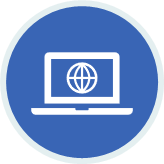 Why some parents and caregivers don’t use software / in-app controls
The main reason parents and caregivers don’t try to restrict what their child can access through filtering software or in-app controls is that they trust their child to pick appropriate content.
Other parents and caregivers simply don’t know how to go about this, in particular Māori.
Māori (36%)
6 to 8 yrs. (20%)
12 to 14 yrs. (14%)
6 to 8 yrs. (14%)
6 to 8 yrs. (10%)
Significantly higher / lower than average
Source: S4Q10. Is there a reason or reasons why you don't use filtering software or in-app controls to limit what your child can access online?
Base size: All parents and caregivers of 6 to 14 year olds who use filtering software or in-app controls (n=436)
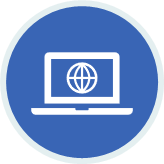 Frequency of checking online activity
Most parents and caregivers are checking what their tamariki are doing online at least some of the time. Parents and caregivers most often check what apps have been downloaded.
Source: S4Q11. When your child uses the internet, how often do you (or another parent / carer) check the following things afterwards?
Base size: All parents and caregivers of 6 to 14 year olds who use the internet (n=931). Excludes ‘not applicable’ responses.
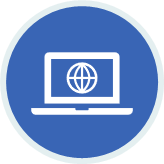 Parents’ and caregivers’ controls/rules for child using the internet
Adult control and supervision rules (80%)
Ninety-three percent of parents and caregivers have rules in place about using the internet. 

Common controls include regularly checking on what their child is doing, and restricting screen time.

Parents are utilising a greater range of controls compared to 2014.
Time restriction rules (78%)
Source: S4Q7. Do you do anything to control how [CHILD] uses the internet or do you have any rules about their internet use?
Base size: All parents and caregivers of 6 to 14 year olds who use the internet (n=931), 2014 (n=694), 2007 (n=507)
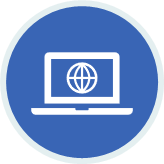 Parents’ and caregivers’ controls/rules for child using the internet
Content and use (74%)
Many also have rules around what online activities are acceptable, such as no porn, no buying anything online and no chatrooms.
Source: S4Q7. Do you do anything to control how [CHILD] uses the internet or do you have any rules about their internet use?
Base size: All parents and caregivers of 6 to 14 year olds who use the internet (n=931), 2014 (n=694), 2007 (n=507)
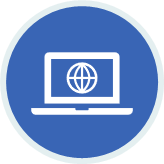 Curfew for using the internet
Most children who have a curfew are still allowed to go online up until 8pm. Most six to nine year olds are not using the internet beyond 9pm with most 12 to 14 year olds’ internet use finished before 10pm.
Source: S4Q8. You mentioned that your child isn’t allowed to go on the internet after a certain time. Could you please tell us when this is?
Base size: All parents and caregivers of children who use the internet and have a curfew (n=489). 6 to 8 year olds (n=121), 9 to 11 year olds (n=195), 12 to 14 year olds (n=173).
Edward Langley and Katelynn Fuller
Appendix
Sample profile – parents and caregivers
AGE
REGION
GENDER
HOUSEHOLD INCOME
NOTE: % represents the weighted proportion (nationally representative of the Census). n is unweighted sample size
Source: S5Q2. Are you? | S5Q1. In which of these age groups do you belong? | S6. Which of the categories best describes the gross combined income of you and your partner, if you have one, before tax? | S6b. In which one of the following regions do you live?
Sample profile - children
AGE
GENDER
ETHNICITY*
NOTE: % represents the weighted proportion (nationally representative of the Census). n is unweighted sample size 
 *Participants were able to select multiple ethnicities, therefore percentages sum to more than 100% (121%) 
Source: S4. Is [CHILD]...? | S3. How old is [CHILD]? | S5. Which ethnic group does [CHILD] belong to?